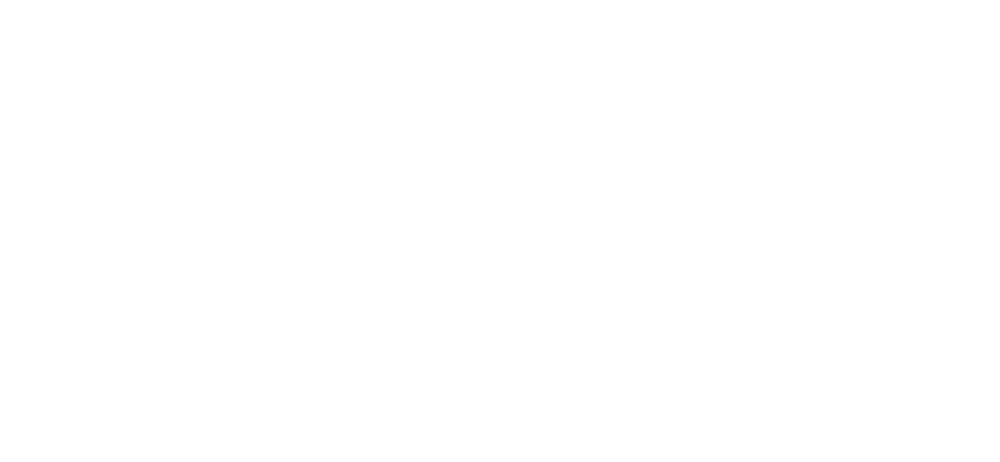 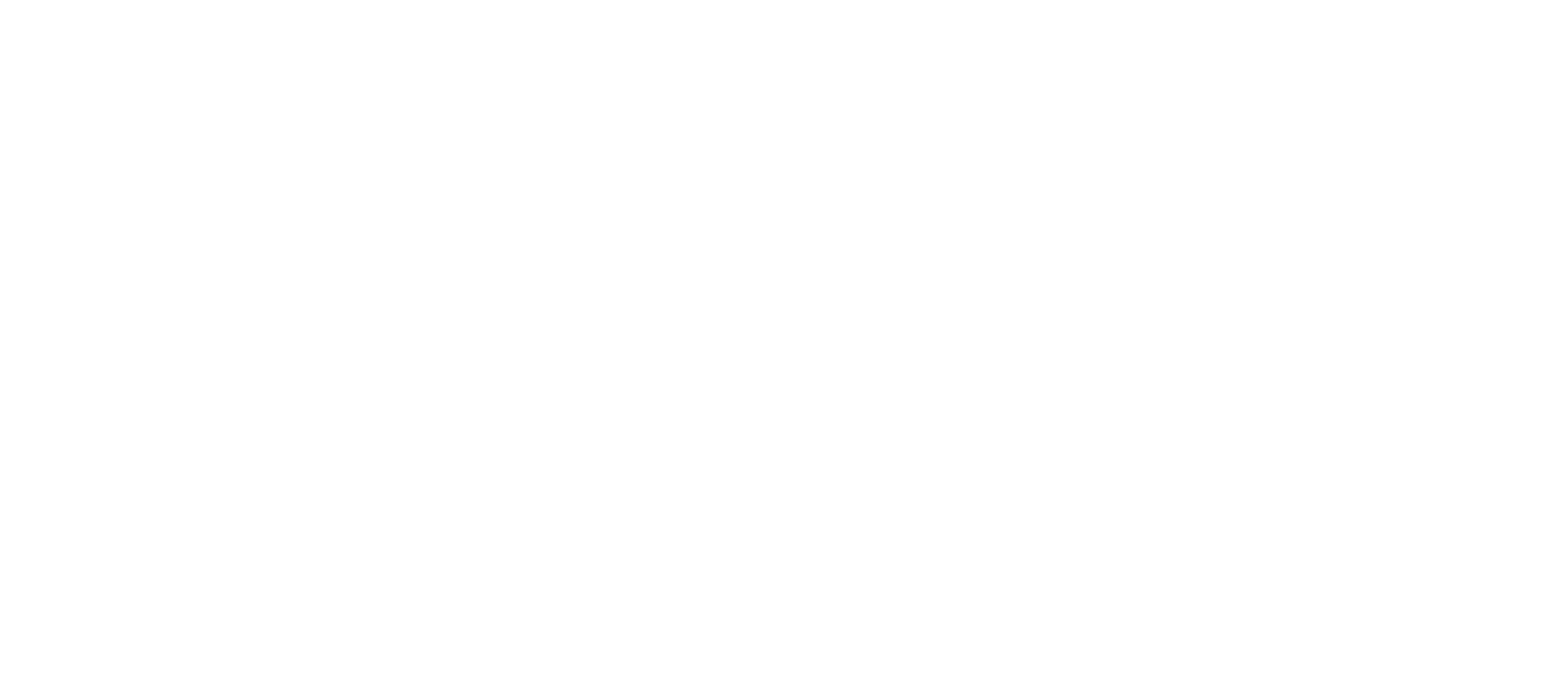 Status of the ALPI Upgrade for the SPES facility
A.Tsymbaliuk; E. Munaron; D. Bortolato; E. Chyhyrynets; F. Stivanello; C. Pira; G. Keppel


Instituto Nazionale di Fisica Nucleare Laboratori Nazionali di Legnaro (INFN – LNL)
University of Ferrara
SPES facility in LNL-INFN
Selective Production of Exotic Species (the SPES Facility): 

Second generation ISOL facility for nuclear physics:
production and re-acceleration with ALPI linac of exotic beams
Research and production radioisotopes for nuclear medicine:
LARAMED and ISOLPHARM Projects;
Accelerator-based neutron source (proton and neutron facility for applied physics).
Cyclotron
ISOL RIBs+ Post-Acc.
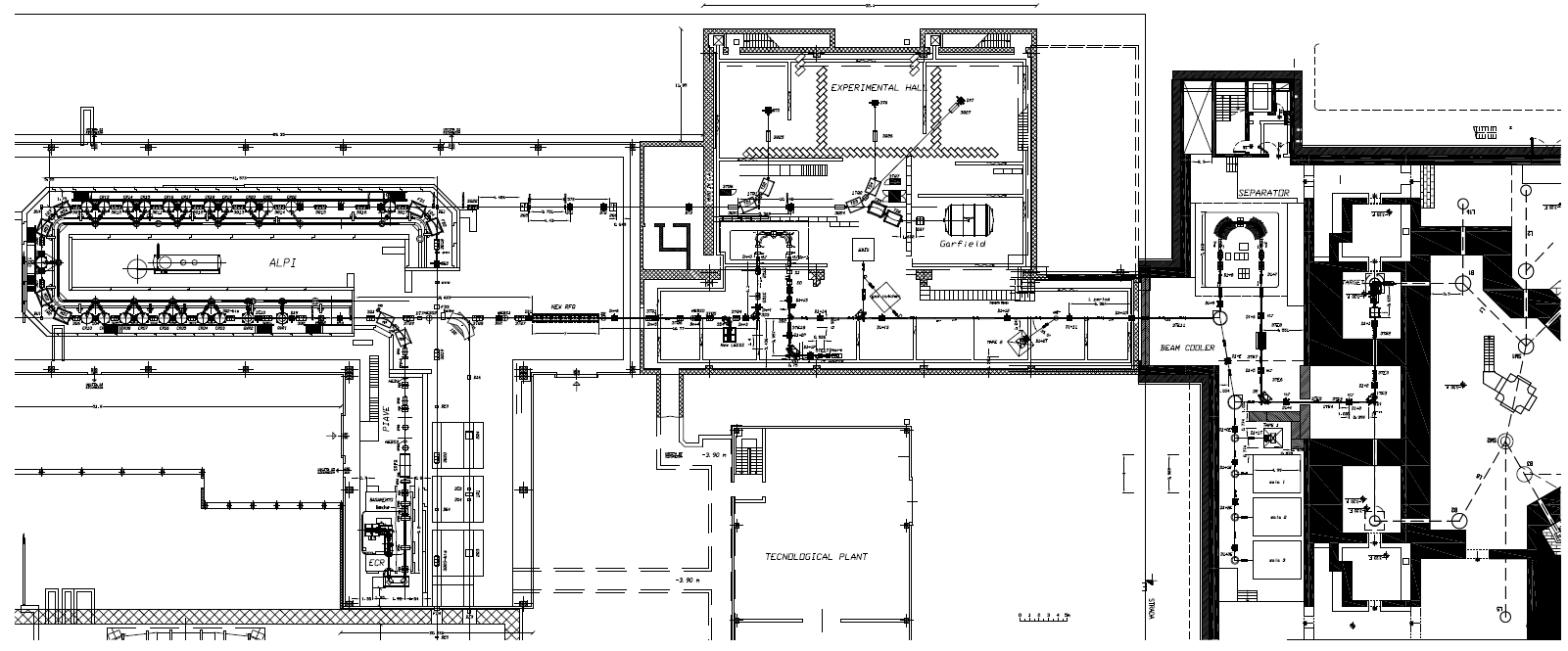 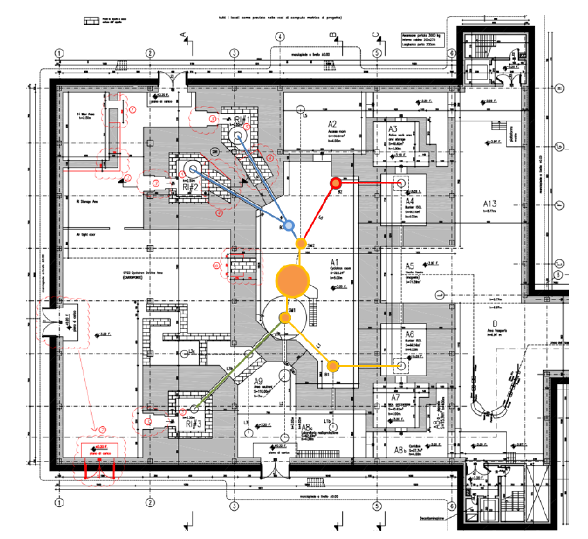 Nuclear Medicine
ALPI SC_linac
RFQ
HRMS
ISOL1
CB - MRMS
cyclotron
1+ area
Nuclear Applications
ISOL2
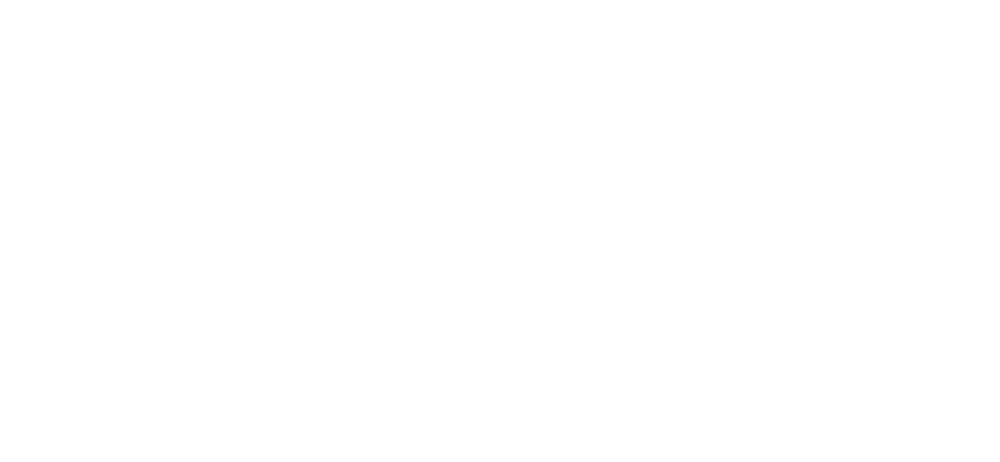 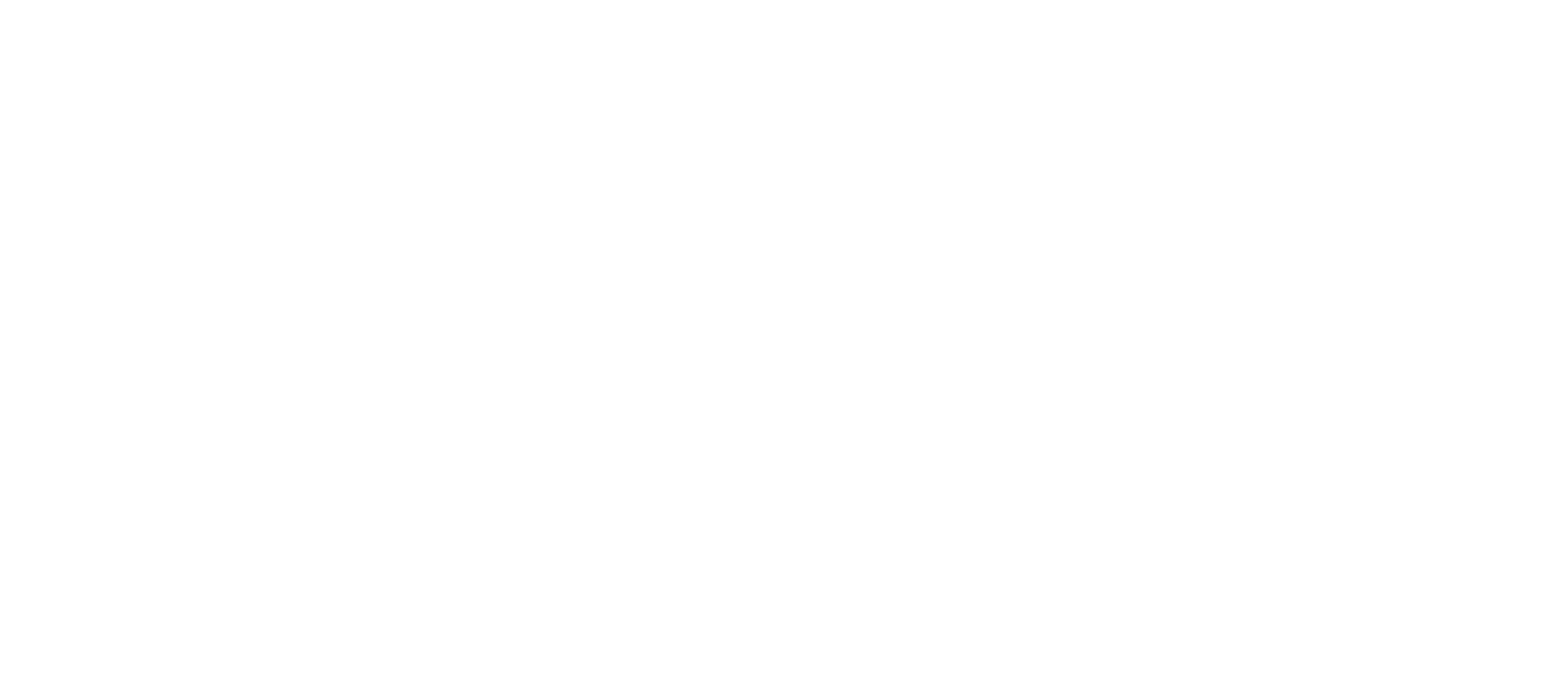 TFSRF-2021 15-18 March                                     	Andrii.Tsymbaliuk@lnl.infn.it
2
Project of ALPI upgrade for SPES facility
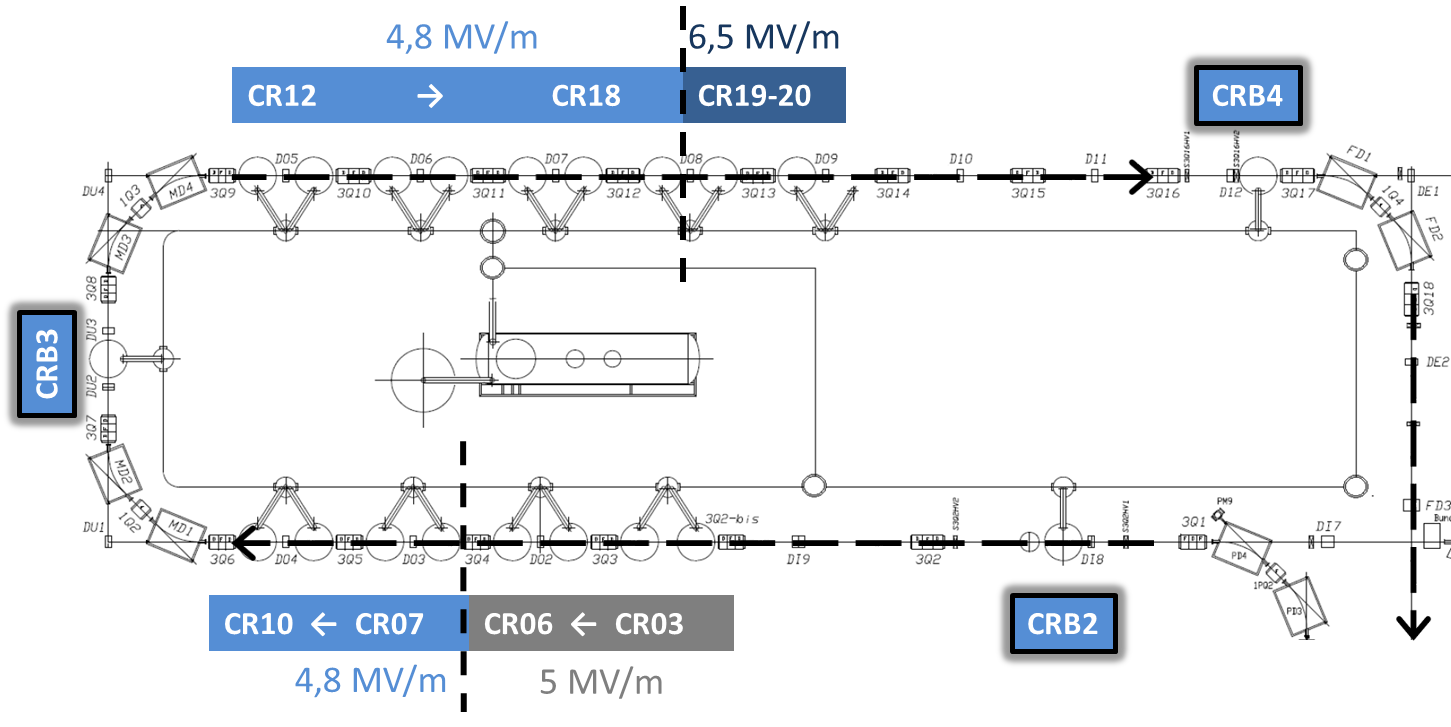 Additional 8 cavities
Re-positioned  low β cavities
Upgrade advantages: higher energy (+2 cryostats, 8 cavities), higher transmission, increased reliability.
3
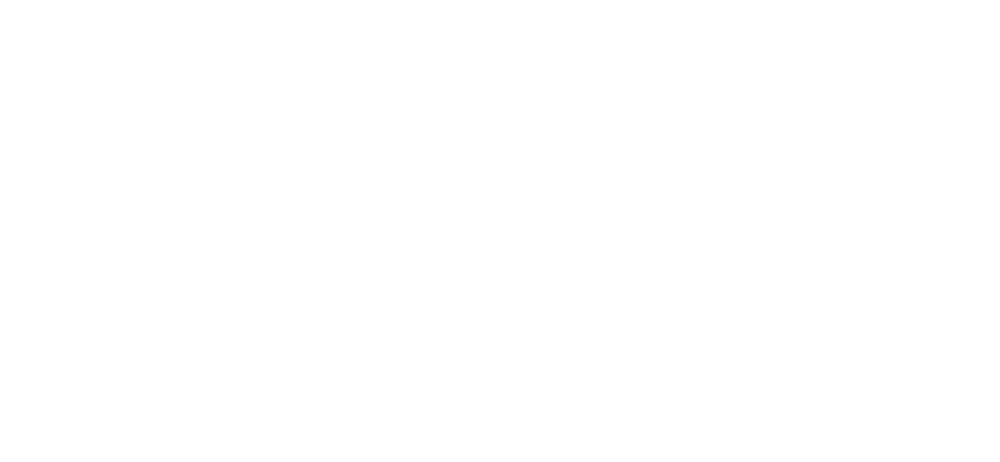 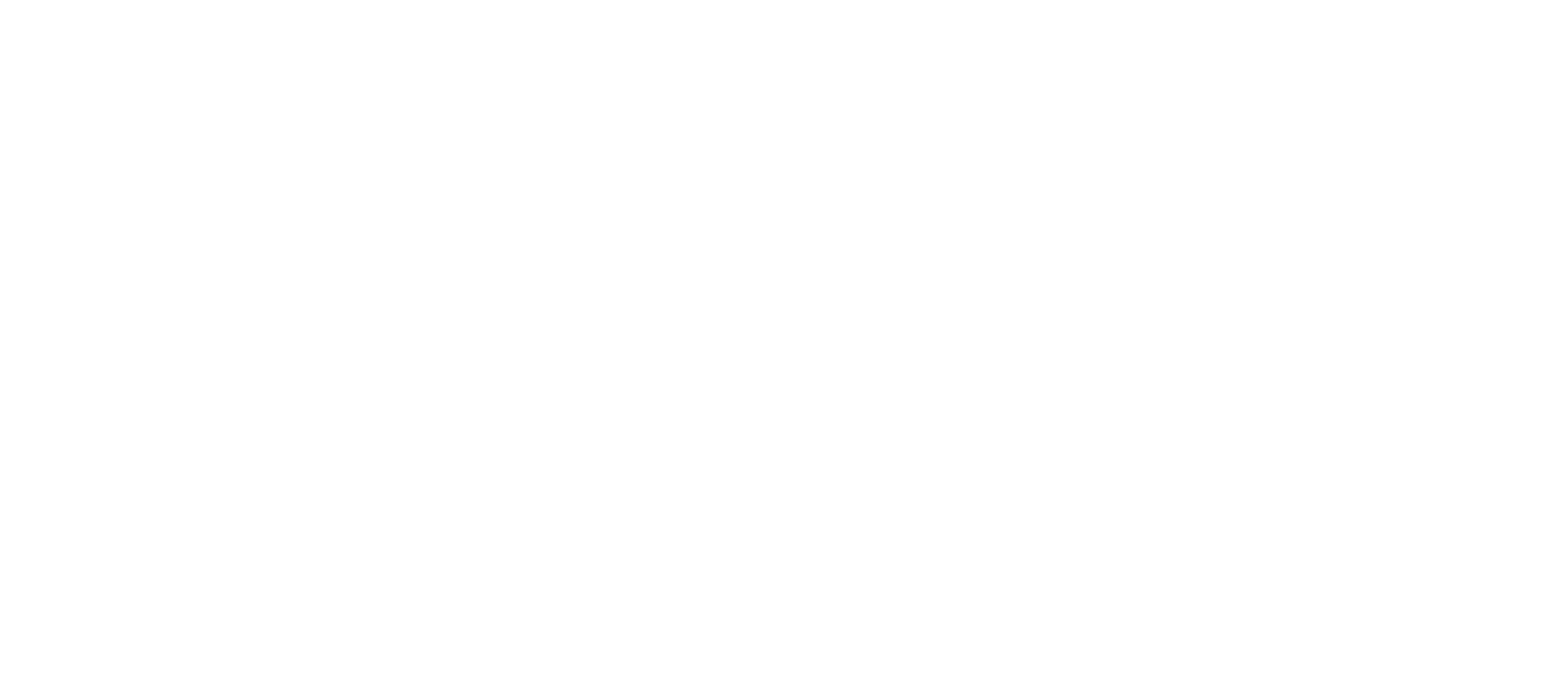 TFSRF-2021 15-18 March                                     	Andrii.Tsymbaliuk@lnl.infn.it
3
Beam Energies with full SPES Upgrade for Piave-Tandem-ALPI
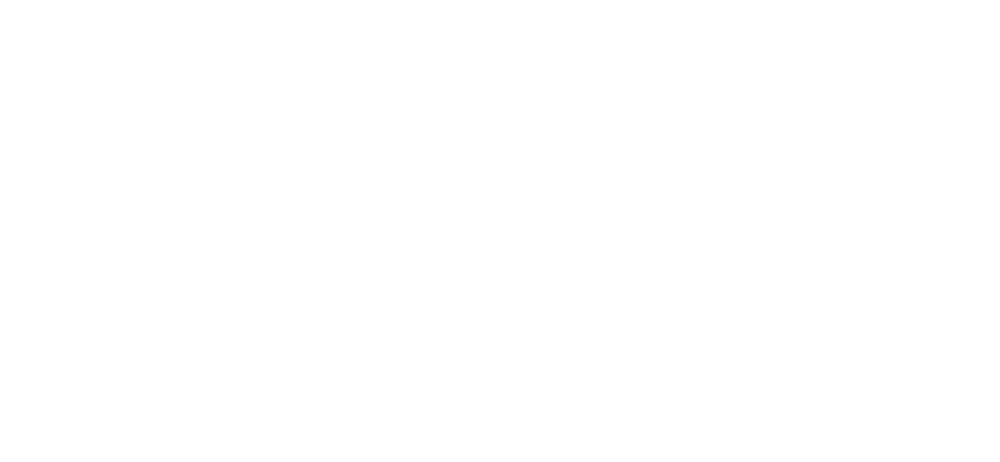 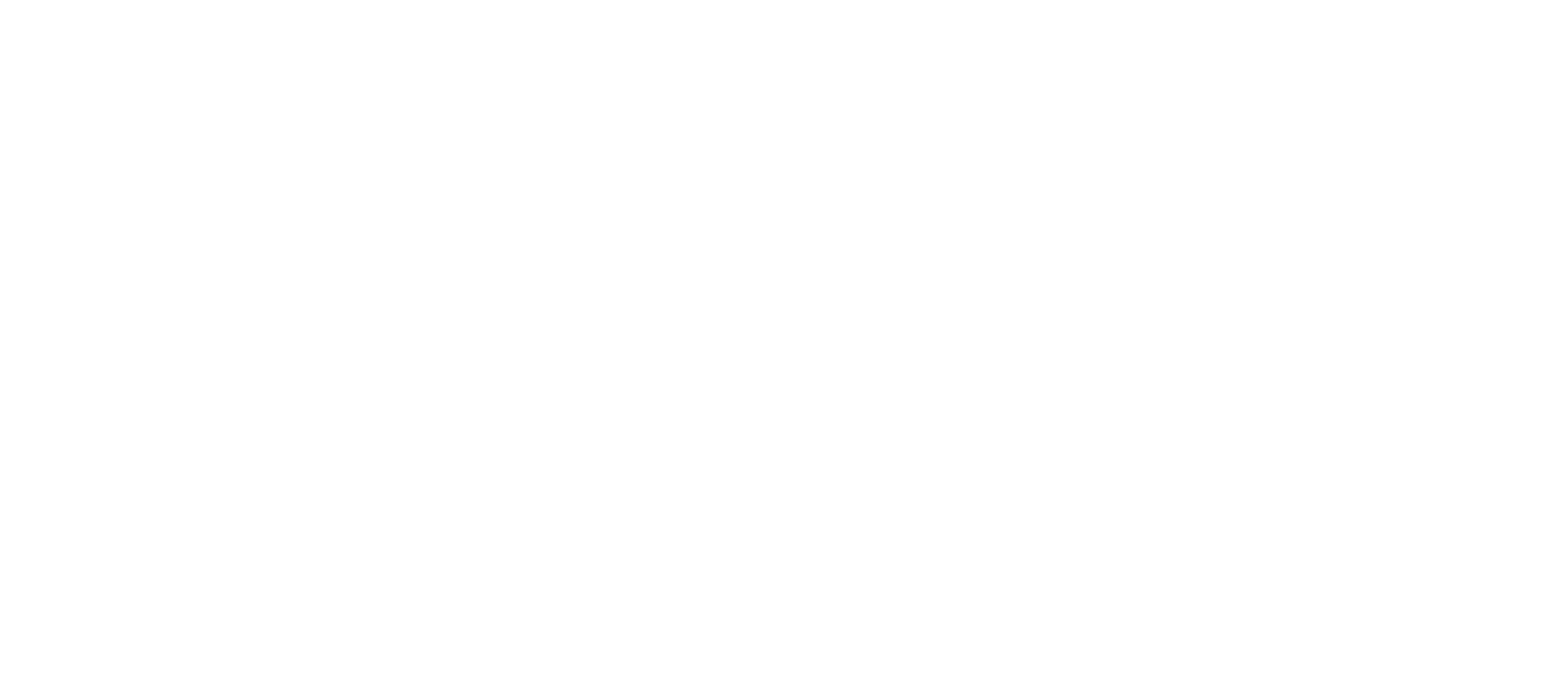 TFSRF-2021 15-18 March                                     	Andrii.Tsymbaliuk@lnl.infn.it
4
History of the ALPI Upgrade
5
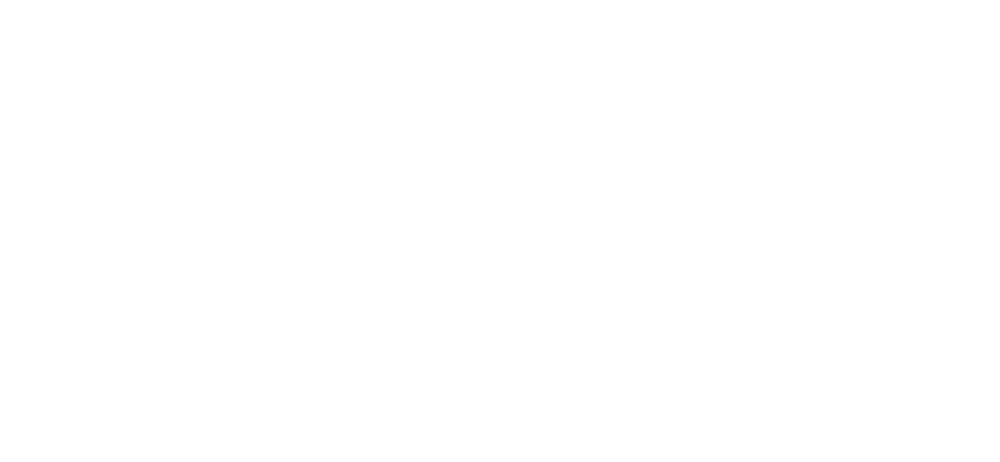 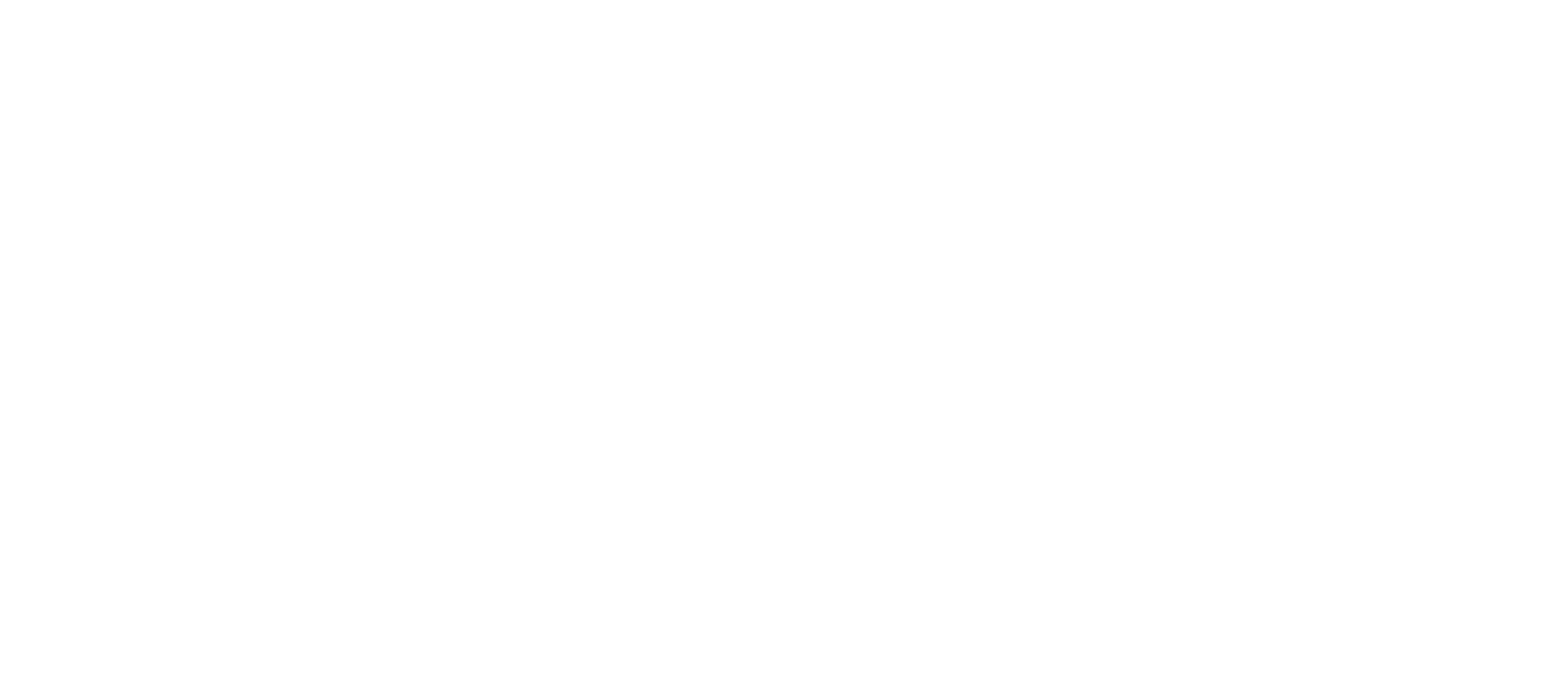 TFSRF-2021 15-18 March                                     	Andrii.Tsymbaliuk@lnl.infn.it
5
Cryostat measurement of previously sputtered medium-β QWR
6
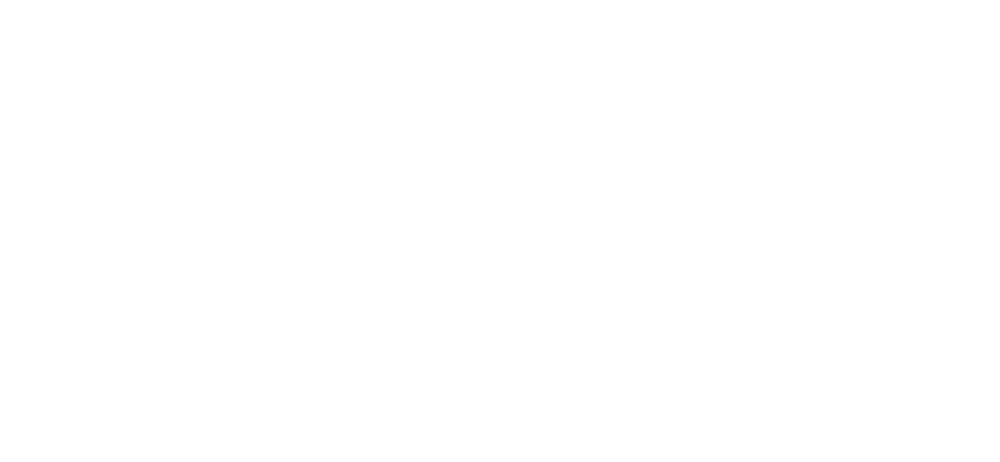 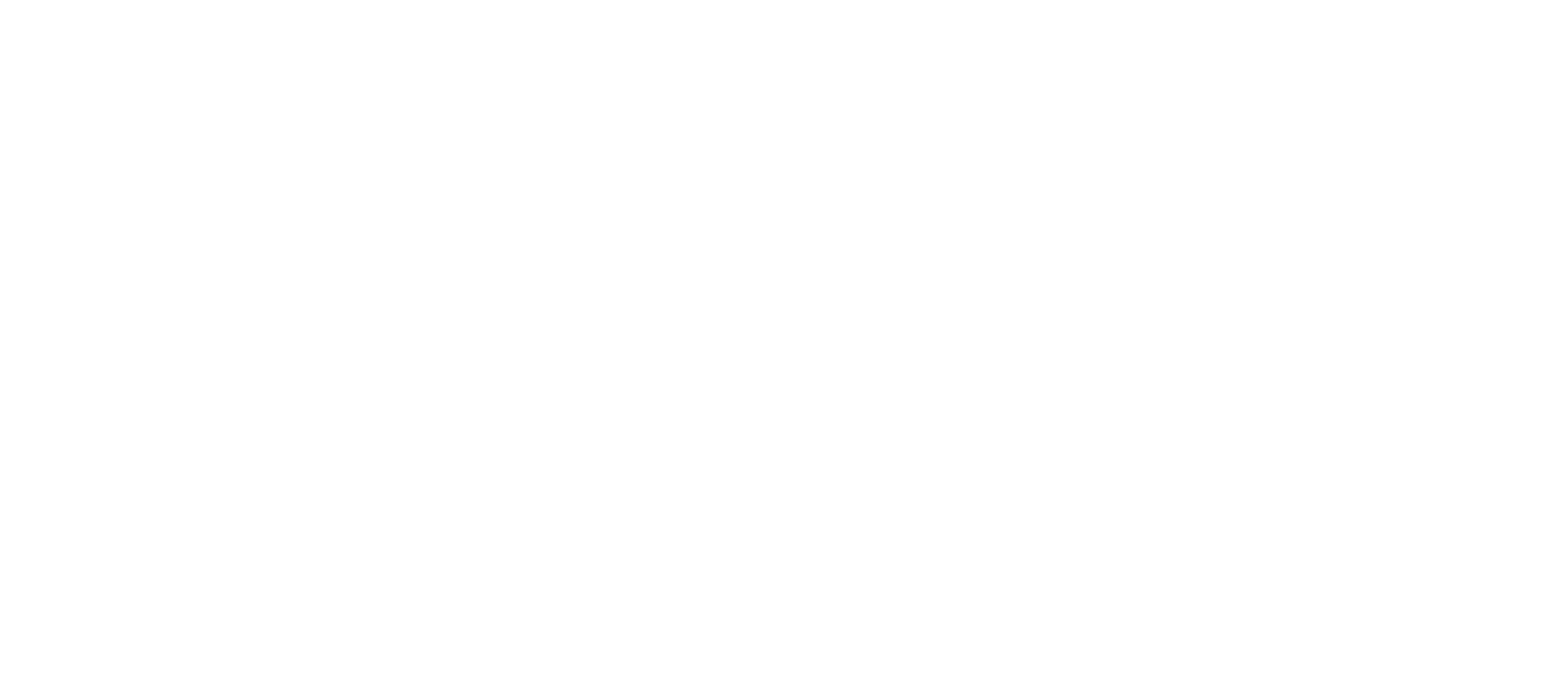 TFSRF-2021 15-18 March                                     	Andrii.Tsymbaliuk@lnl.infn.it
6
Sputtering parameters definition
7
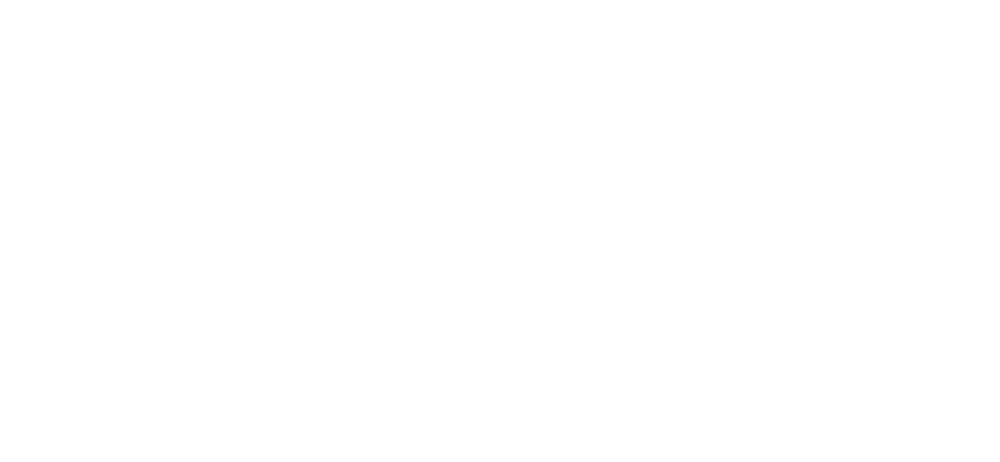 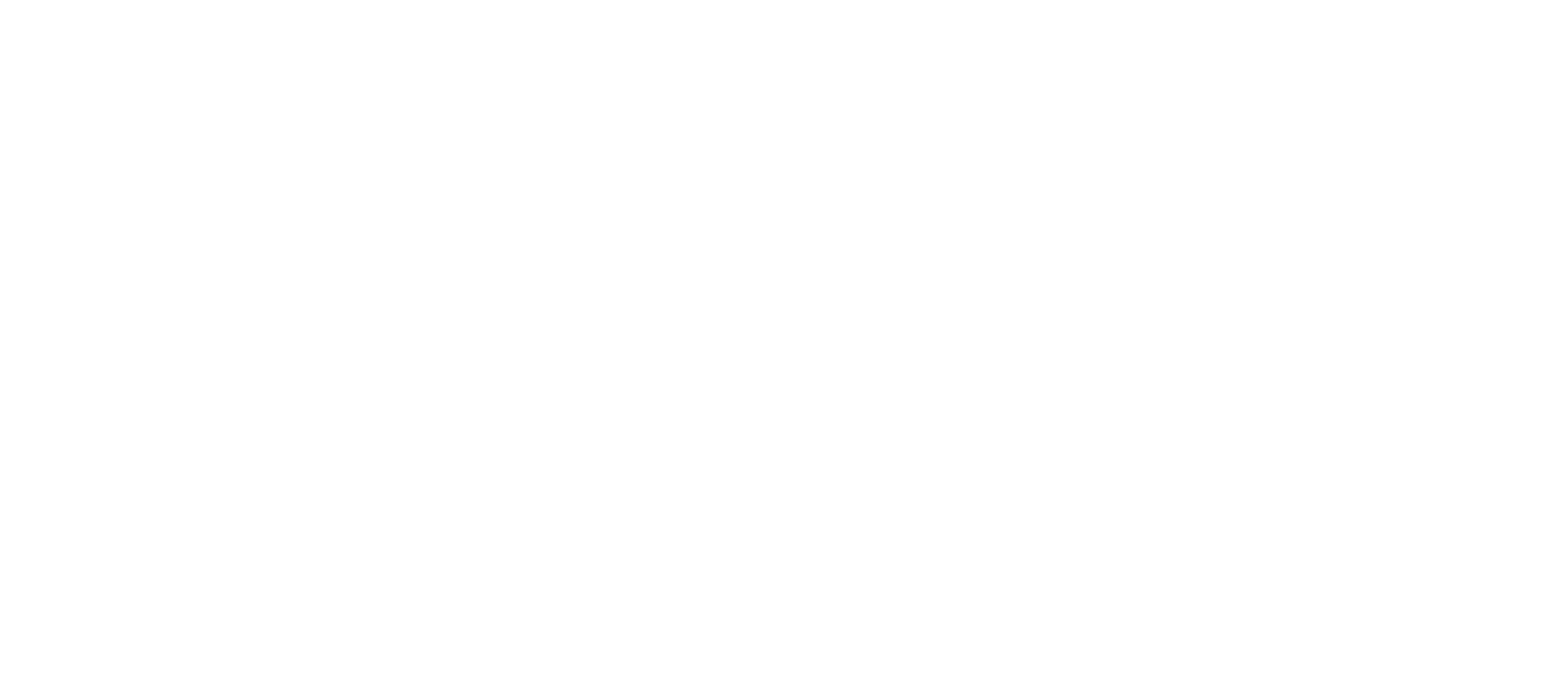 TFSRF-2021 15-18 March                                     	Andrii.Tsymbaliuk@lnl.infn.it
7
Process of research activity
Refurbishing and modification of the QWR sputtering system.
More then 15 tests were done in order to find best sputtering parameters for QWR deposition process.
Refurbishing and modification of the cryostat for low temperature measurements.
Definition of the best sputtering parameters with cleaned quartz for the QWR plates was done.
More then 5 high-β QWRs were deposited from 2019.
More then 12 low temperature measurements of medium-β and high-β QWRs were done.
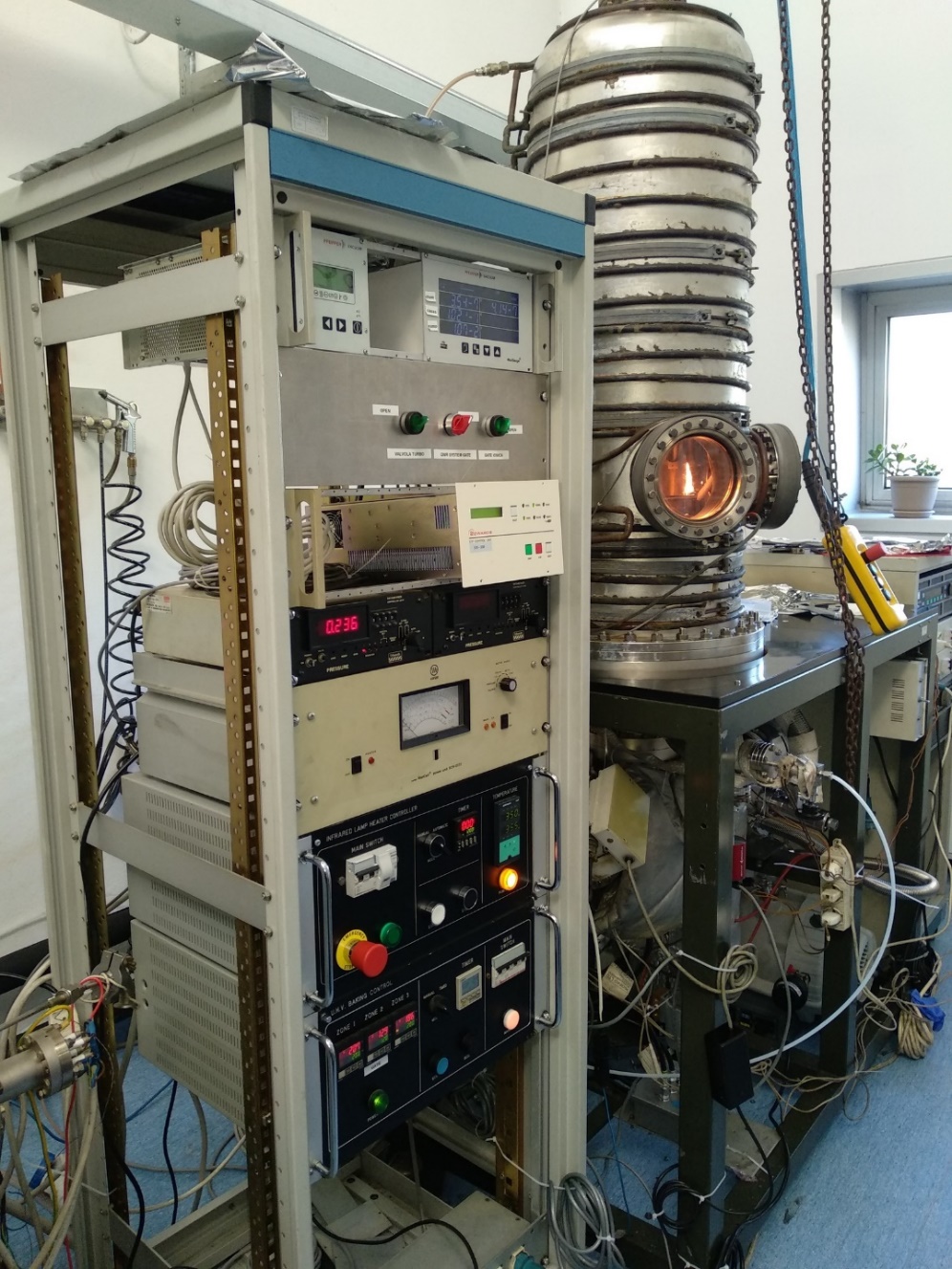 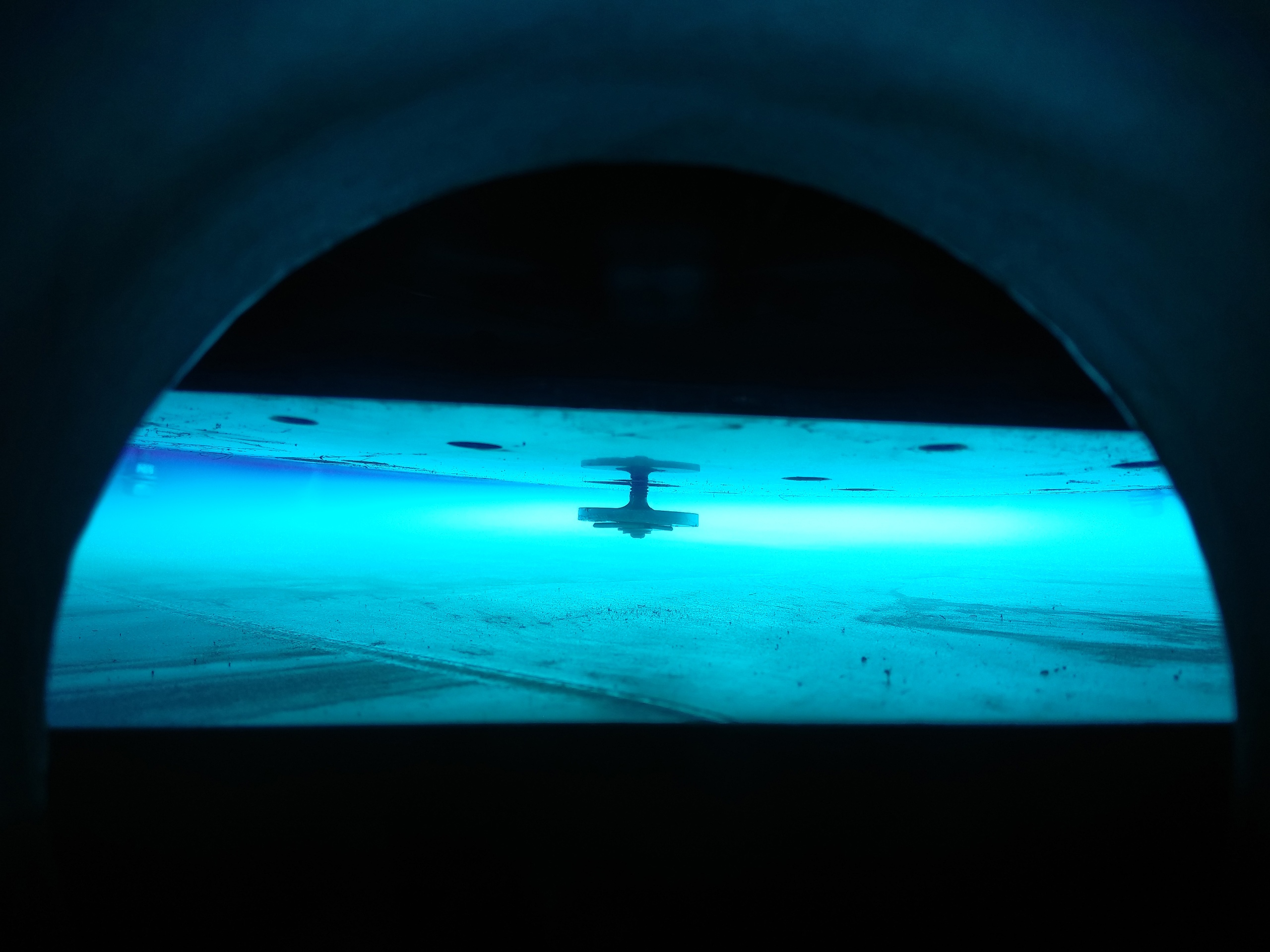 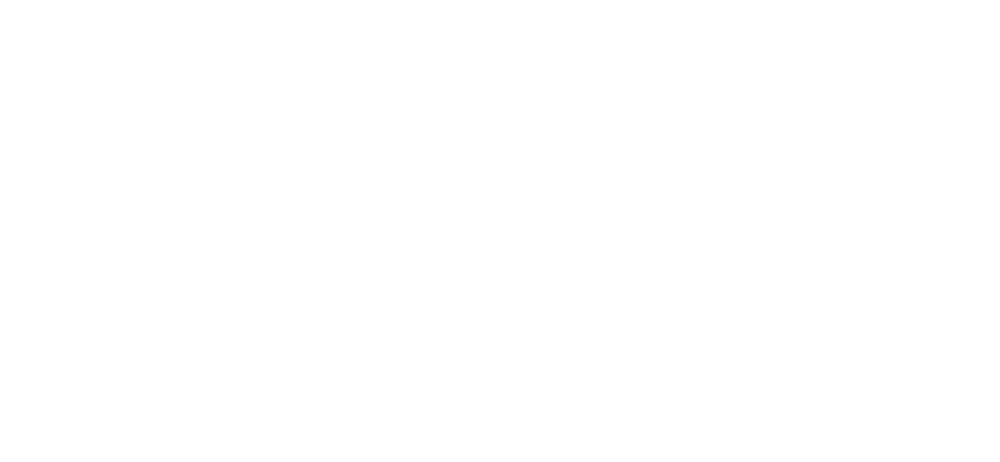 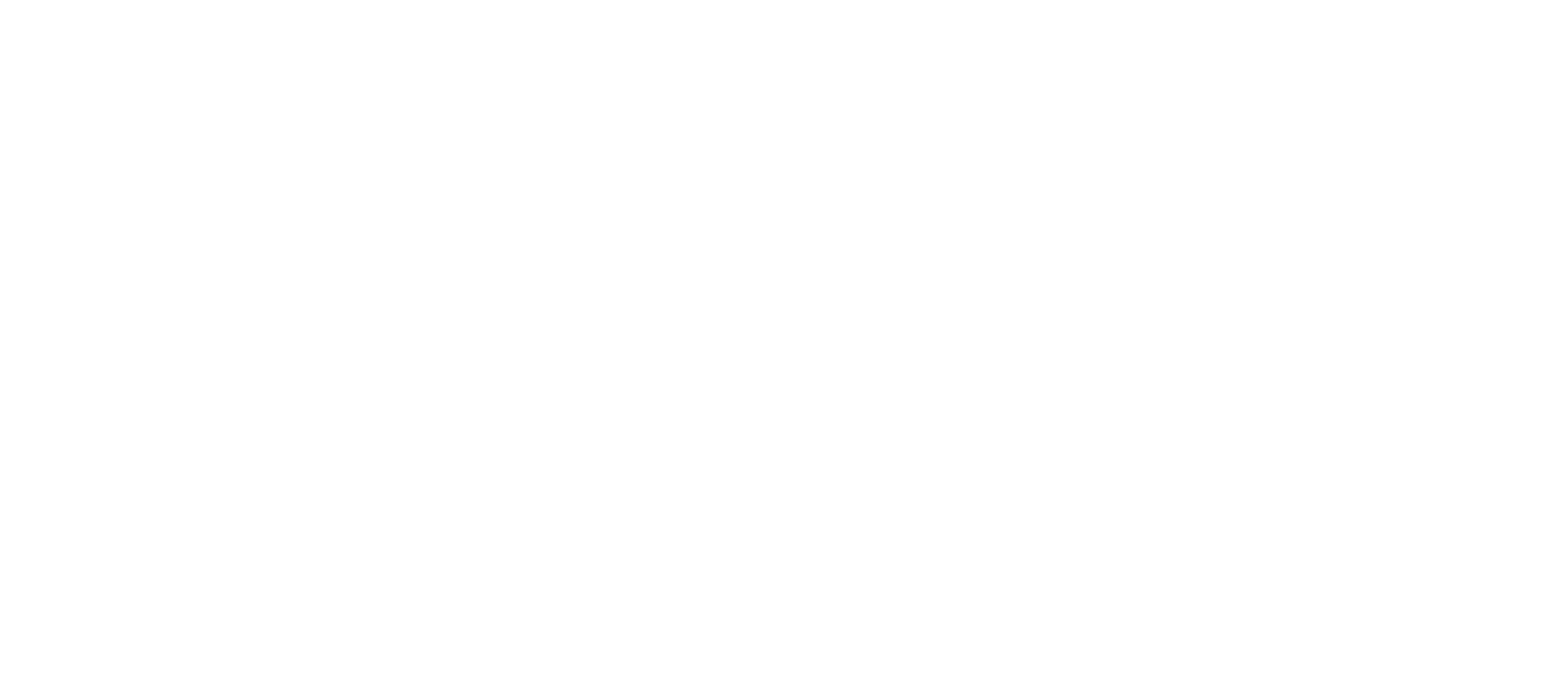 TFSRF-2021 15-18 March                                     	Andrii.Tsymbaliuk@lnl.infn.it
8
Parameters of the test measurements for QWR deposition
Parameters of different sputtering tests
9
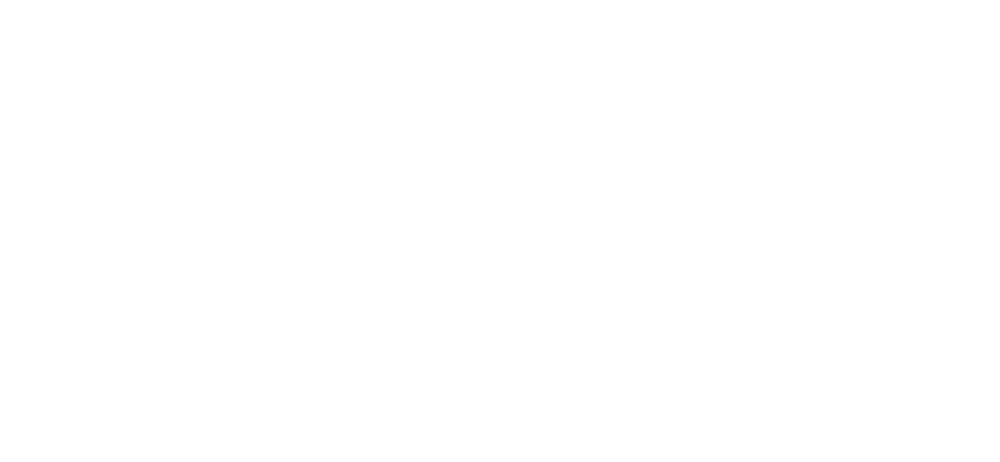 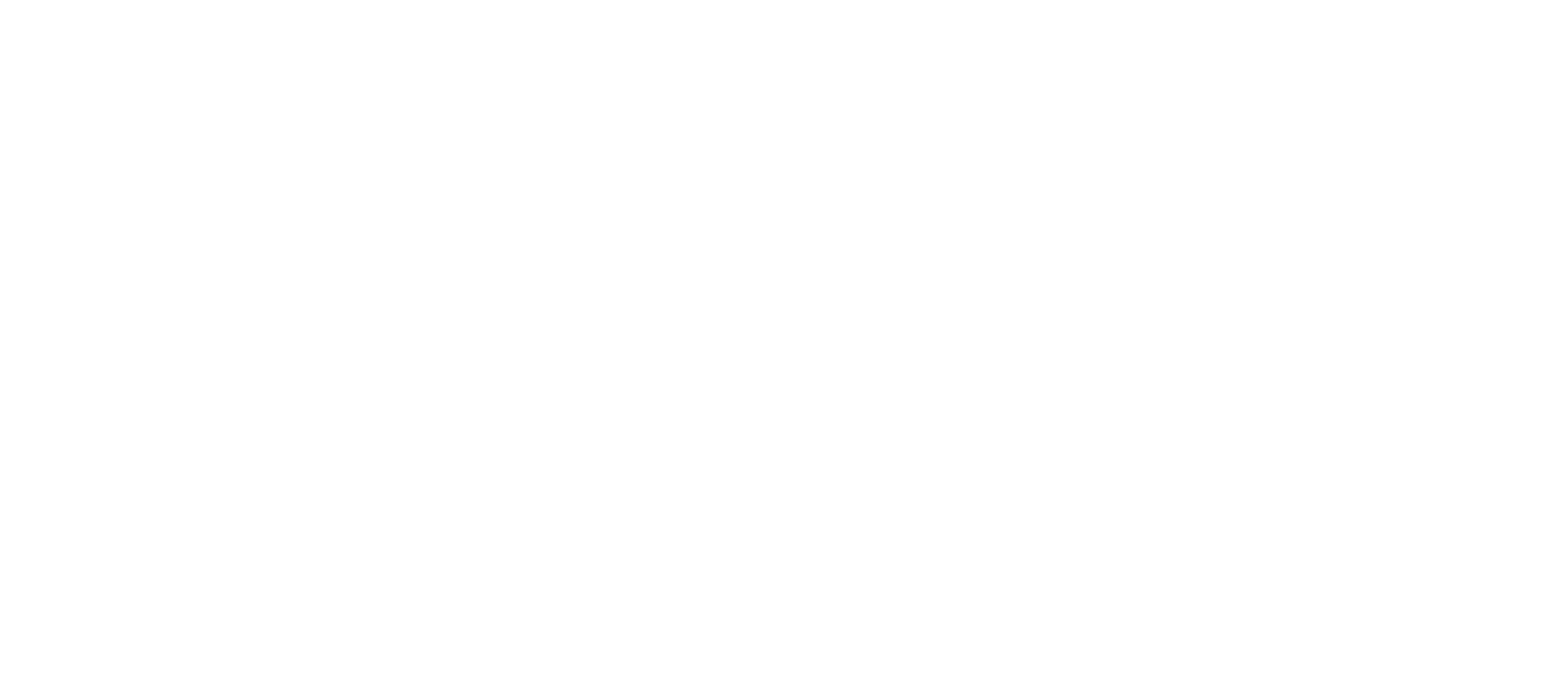 TFSRF-2021 15-18 March                                     	Andrii.Tsymbaliuk@lnl.infn.it
9
Scheme of the system for high-β QWR deposition
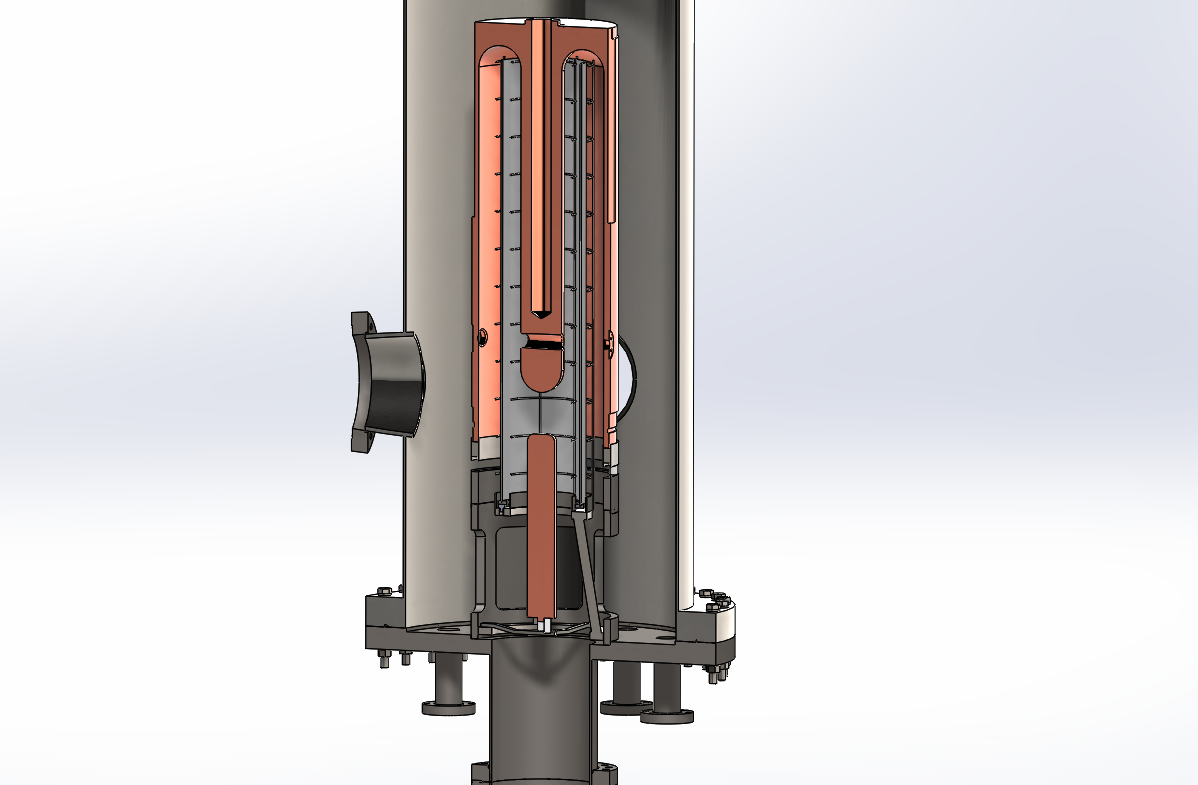 QWR resonator
       (130 V)
Nb cathode
   (-700V)
Grounded grids
Vacuum chamber
grounded
Biased cathode
       (130 V)
10
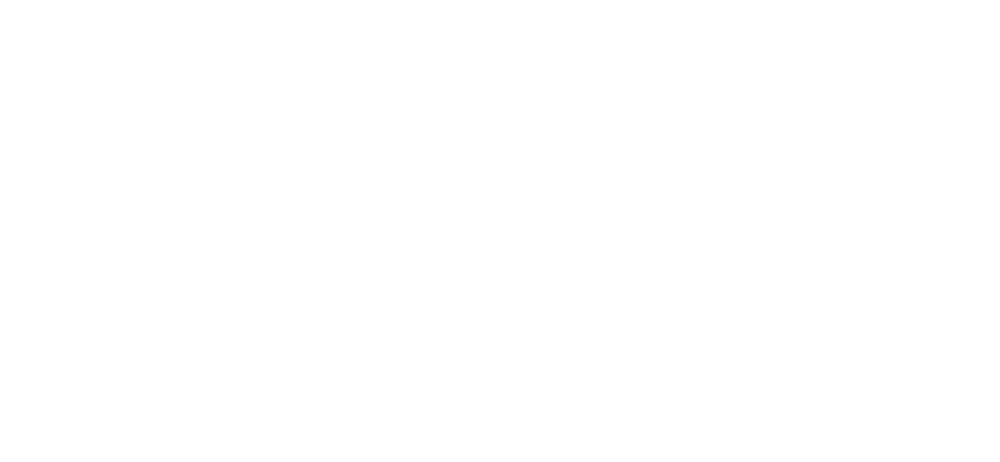 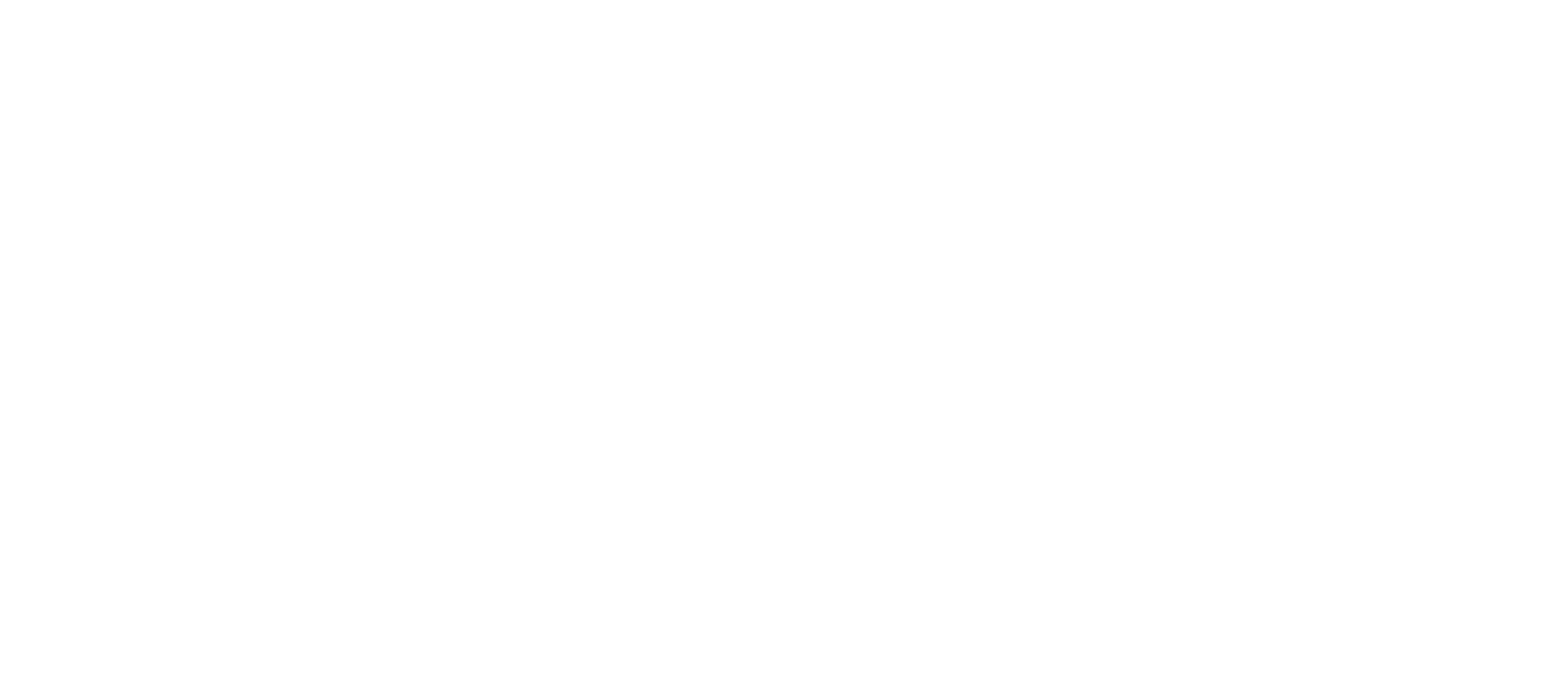 TFSRF-2021 15-18 March                                     	Andrii.Tsymbaliuk@lnl.infn.it
10
Results of the tests sputtering
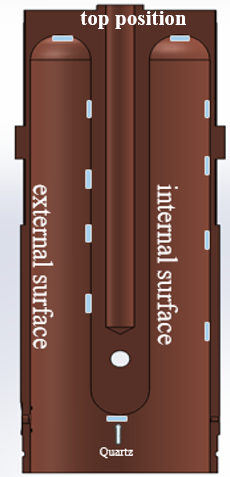 – Deposition rate vs sputtering current
11
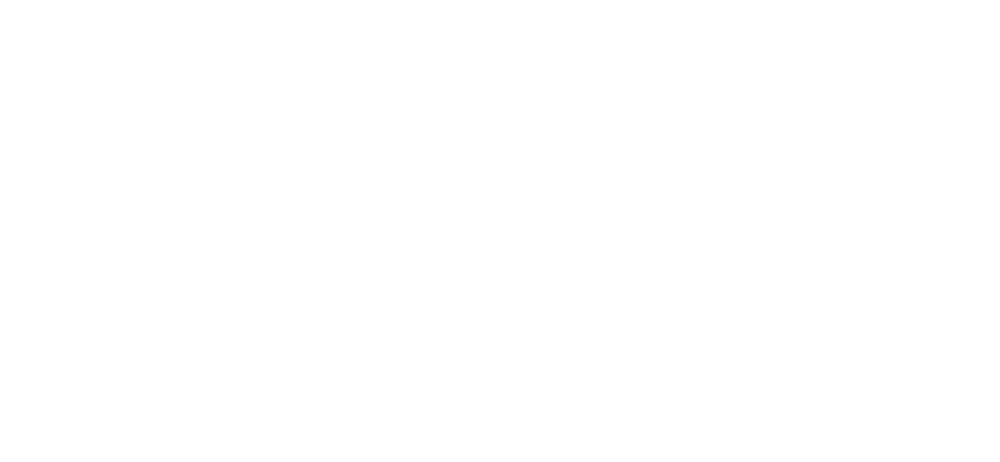 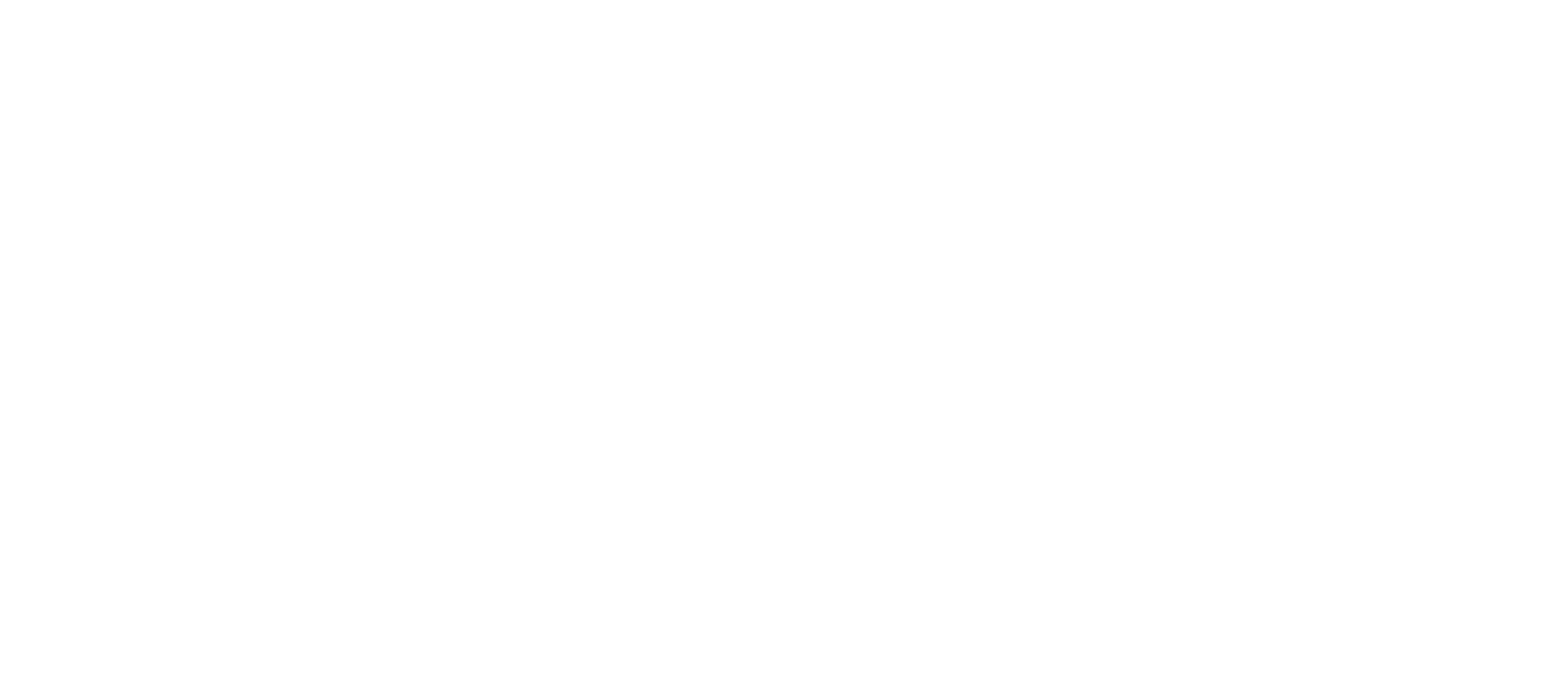 TFSRF-2021 15-18 March                                     	Andrii.Tsymbaliuk@lnl.infn.it
11
Experimentally defined optimal parameters
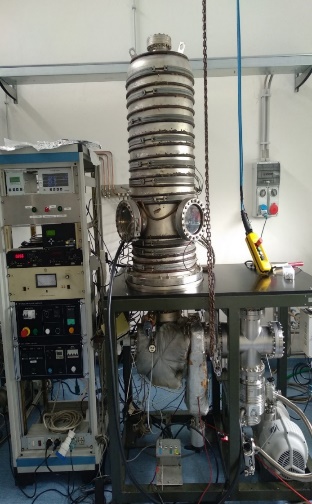 12
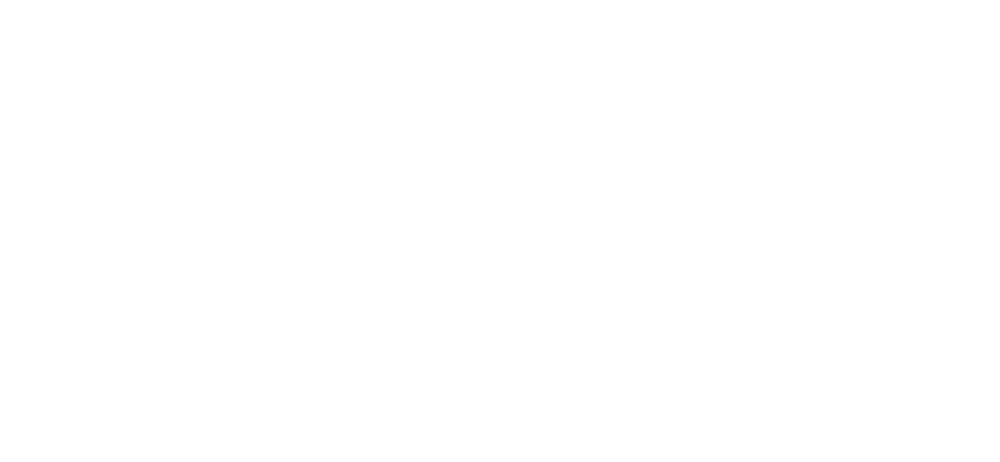 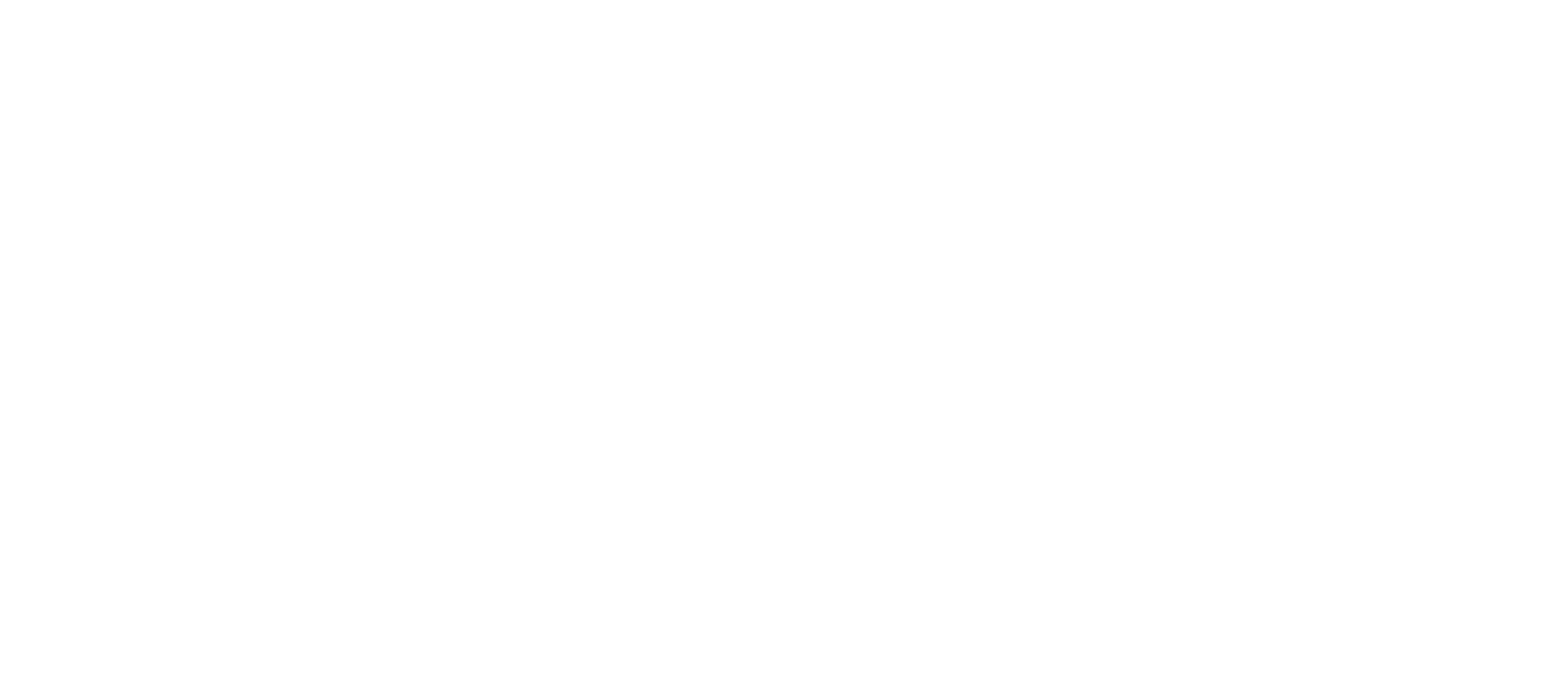 TFSRF-2021 15-18 March                                     	Andrii.Tsymbaliuk@lnl.infn.it
12
Nb/Cu high-β QWR cavity production
13
13
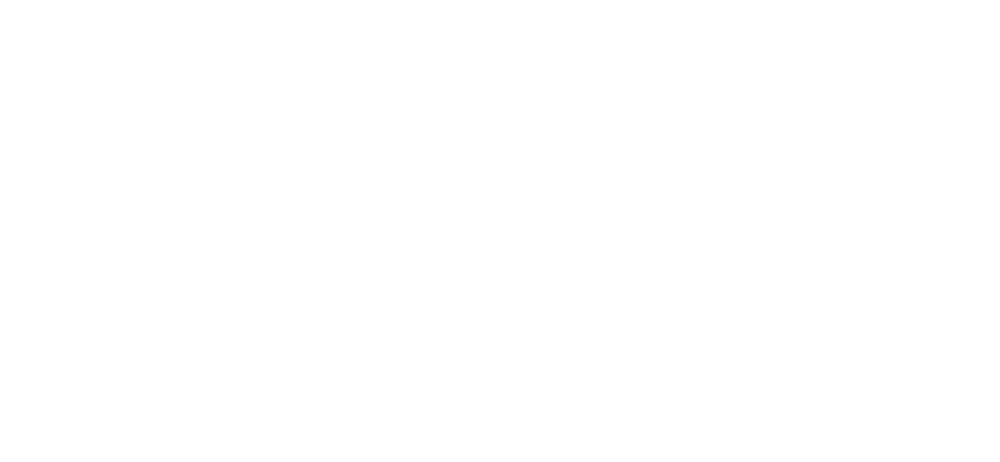 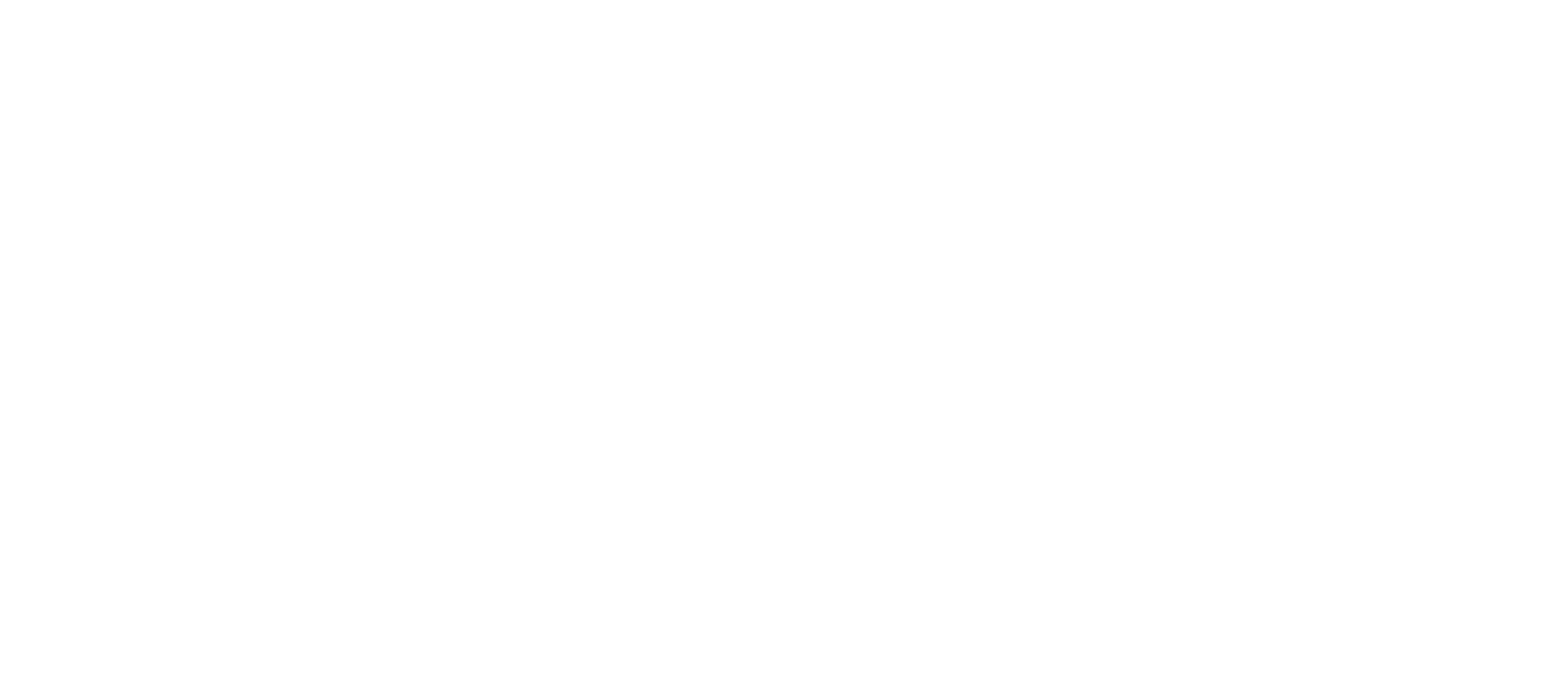 TFSRF-2021 15-18 March                                     	Andrii.Tsymbaliuk@lnl.infn.it
13
Nb/Cu QWR preparation
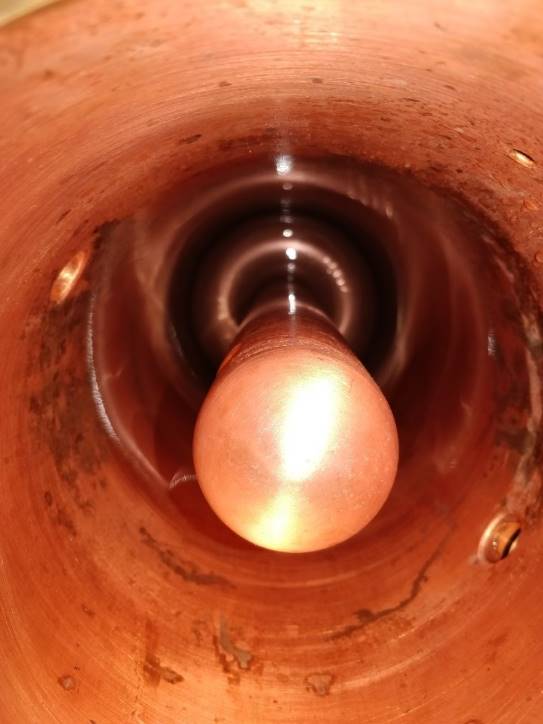 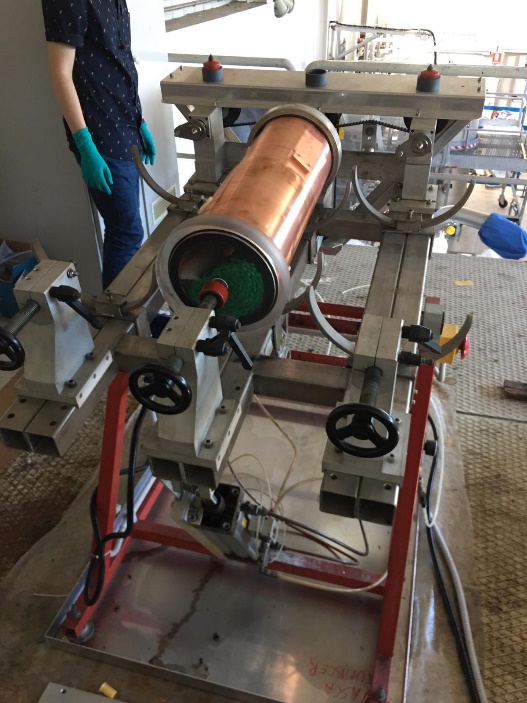 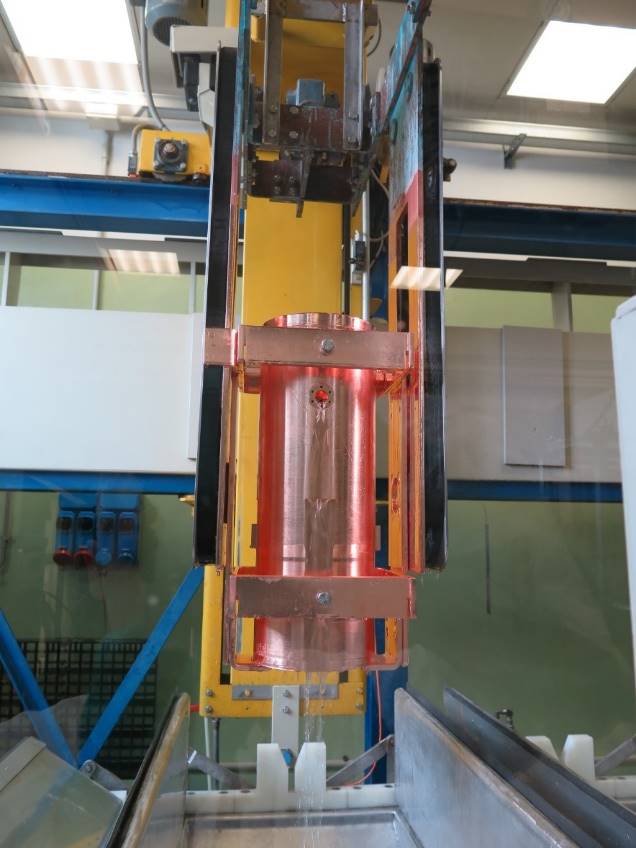 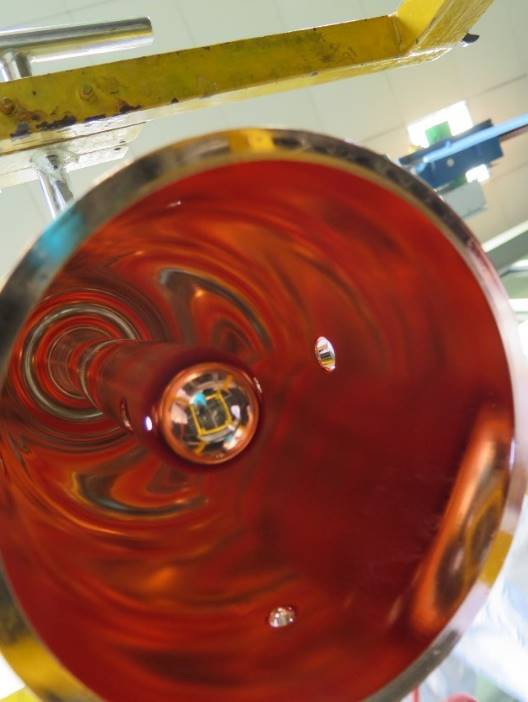 14
14
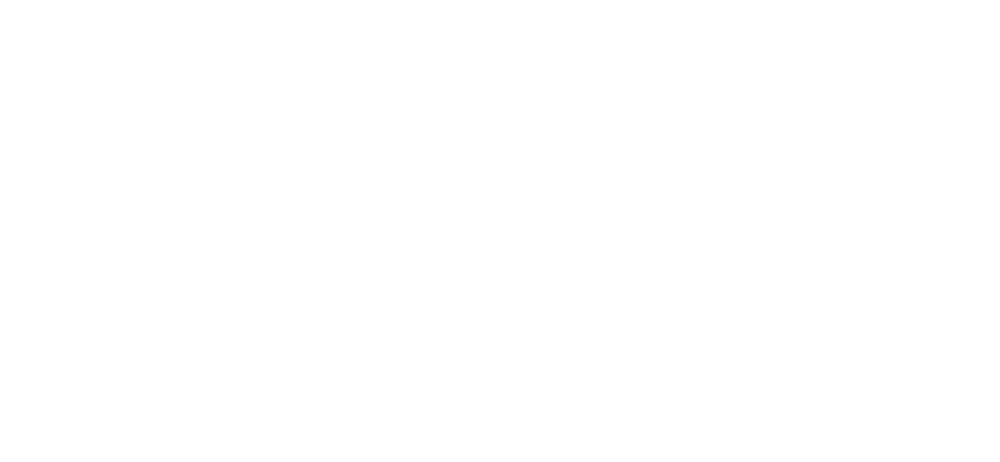 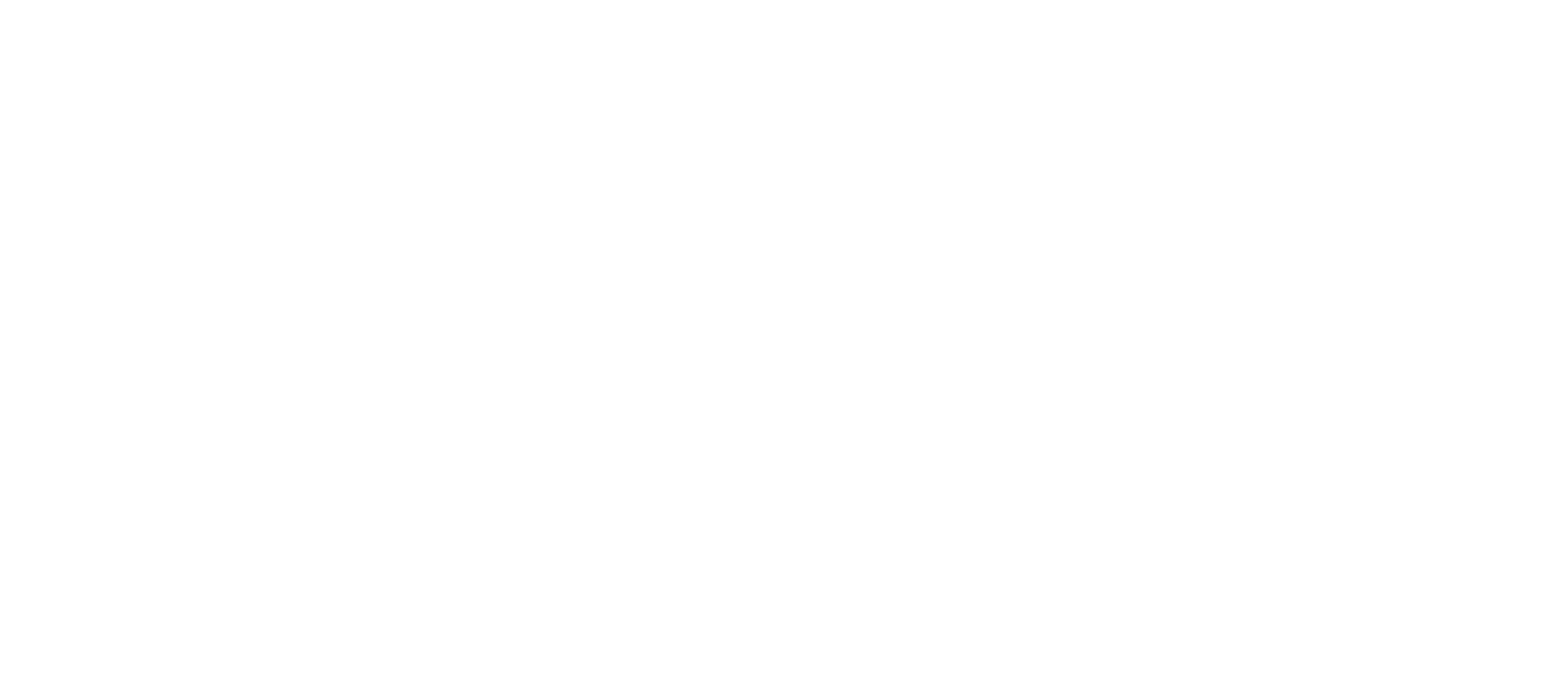 TFSRF-2021 15-18 March                                     	Andrii.Tsymbaliuk@lnl.infn.it
14
Nb/Cu QWR sputtering
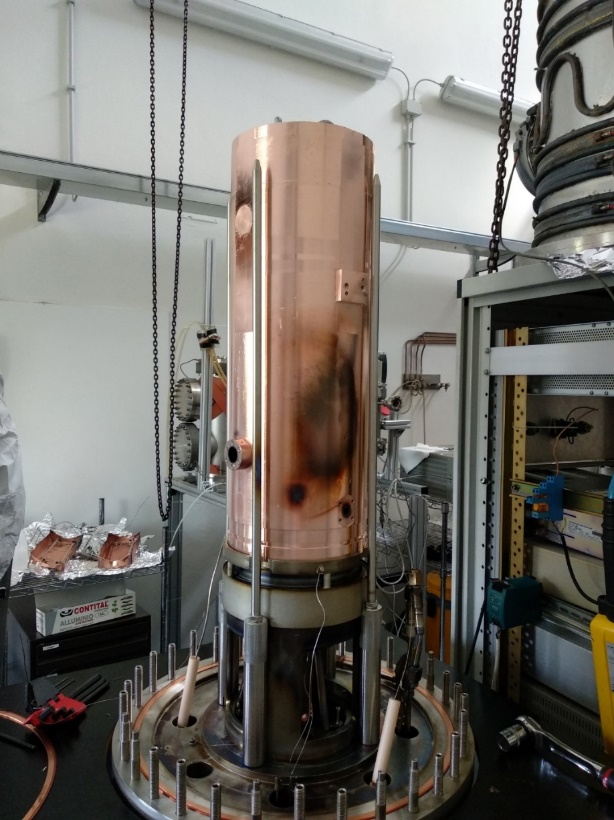 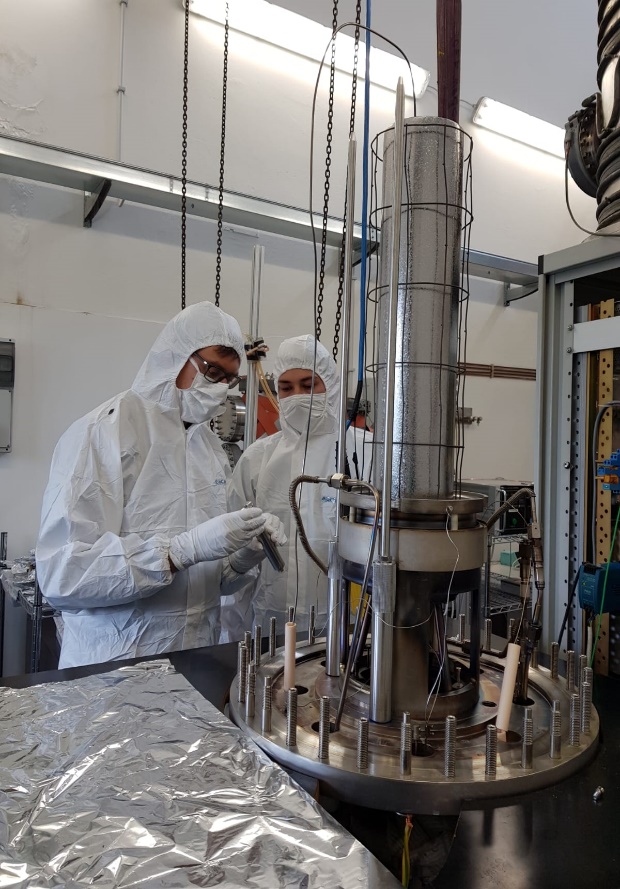 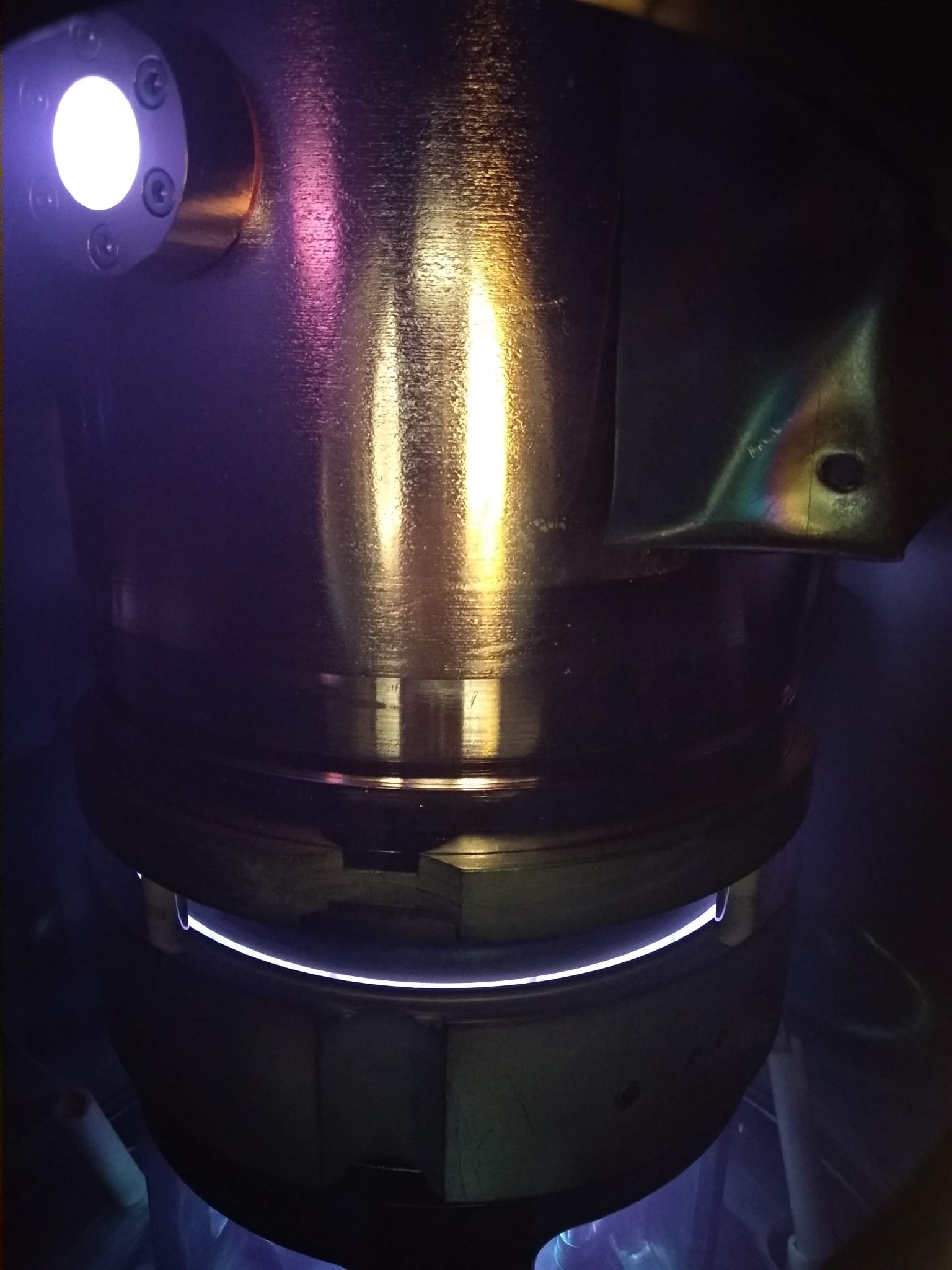 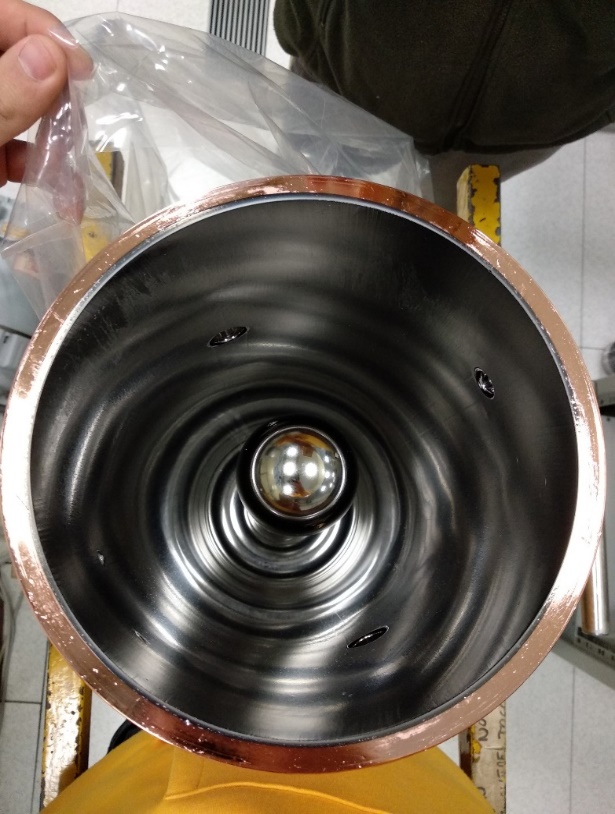 15
15
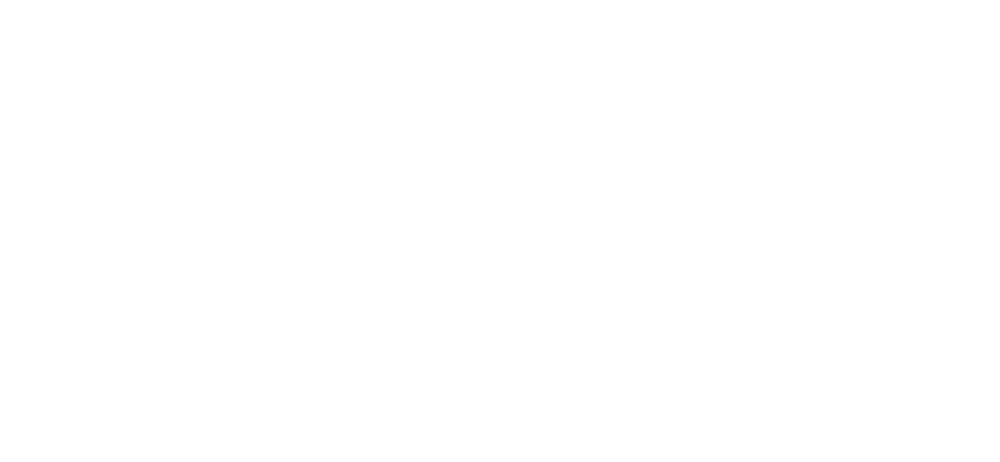 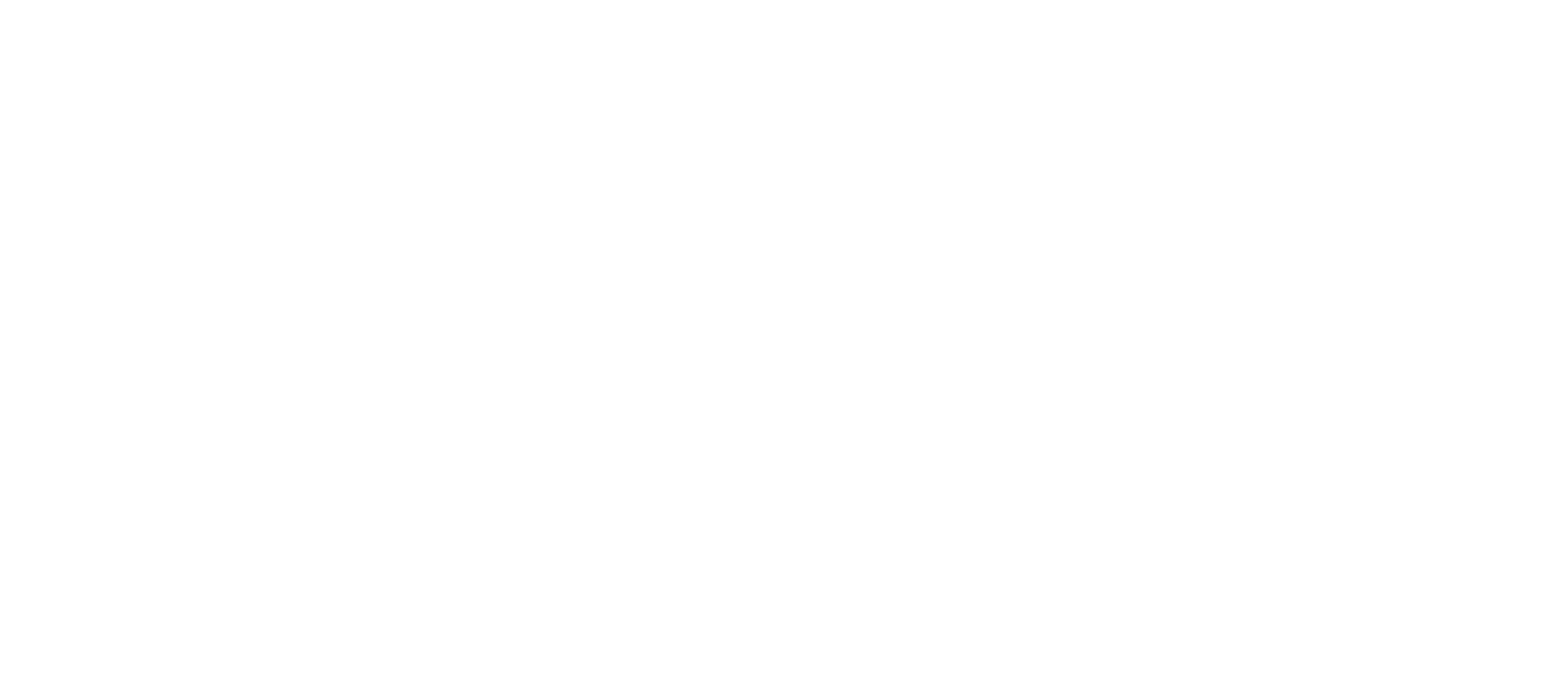 TFSRF-2021 15-18 March                                     	Andrii.Tsymbaliuk@lnl.infn.it
15
Results of Nb/Cu high-β QWR cryostat measurements
16
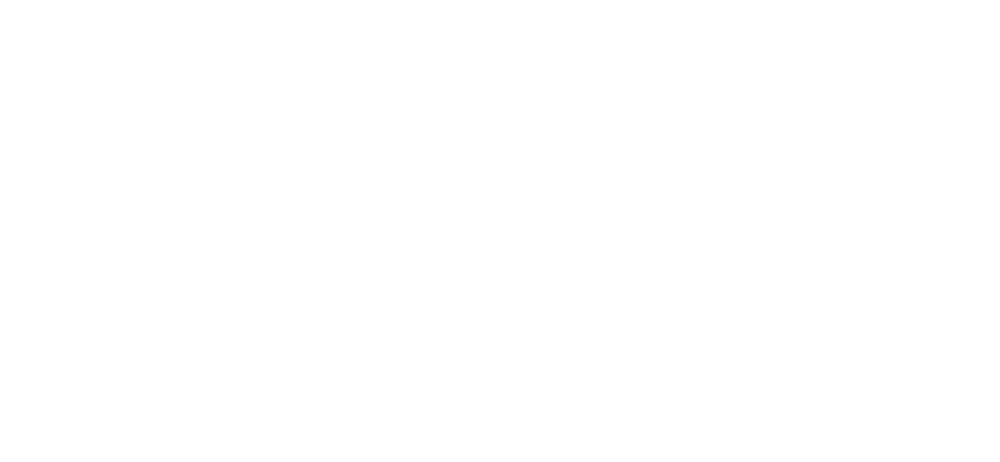 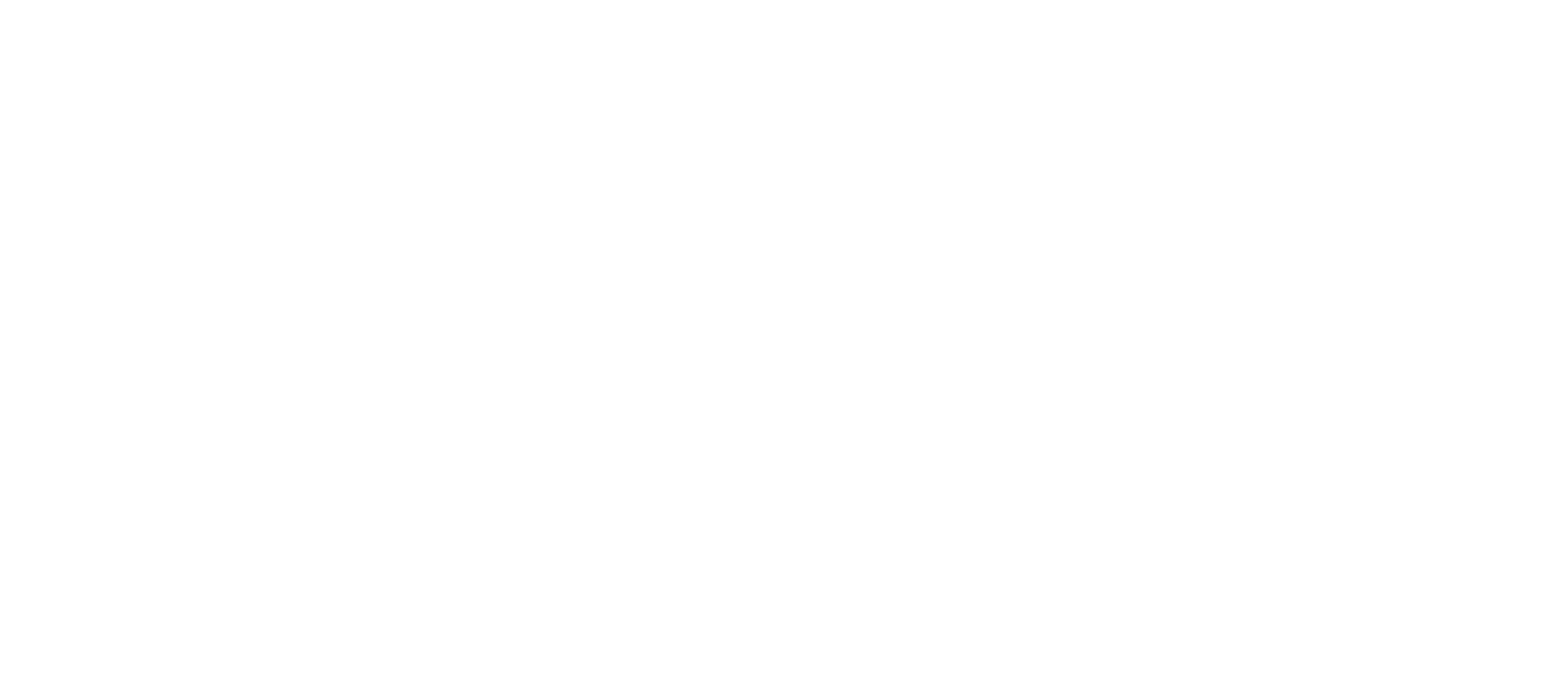 TFSRF-2021 15-18 March                                     	Andrii.Tsymbaliuk@lnl.infn.it
16
Preparation methodology of Nb/Cu QWR  for cryostat measurement
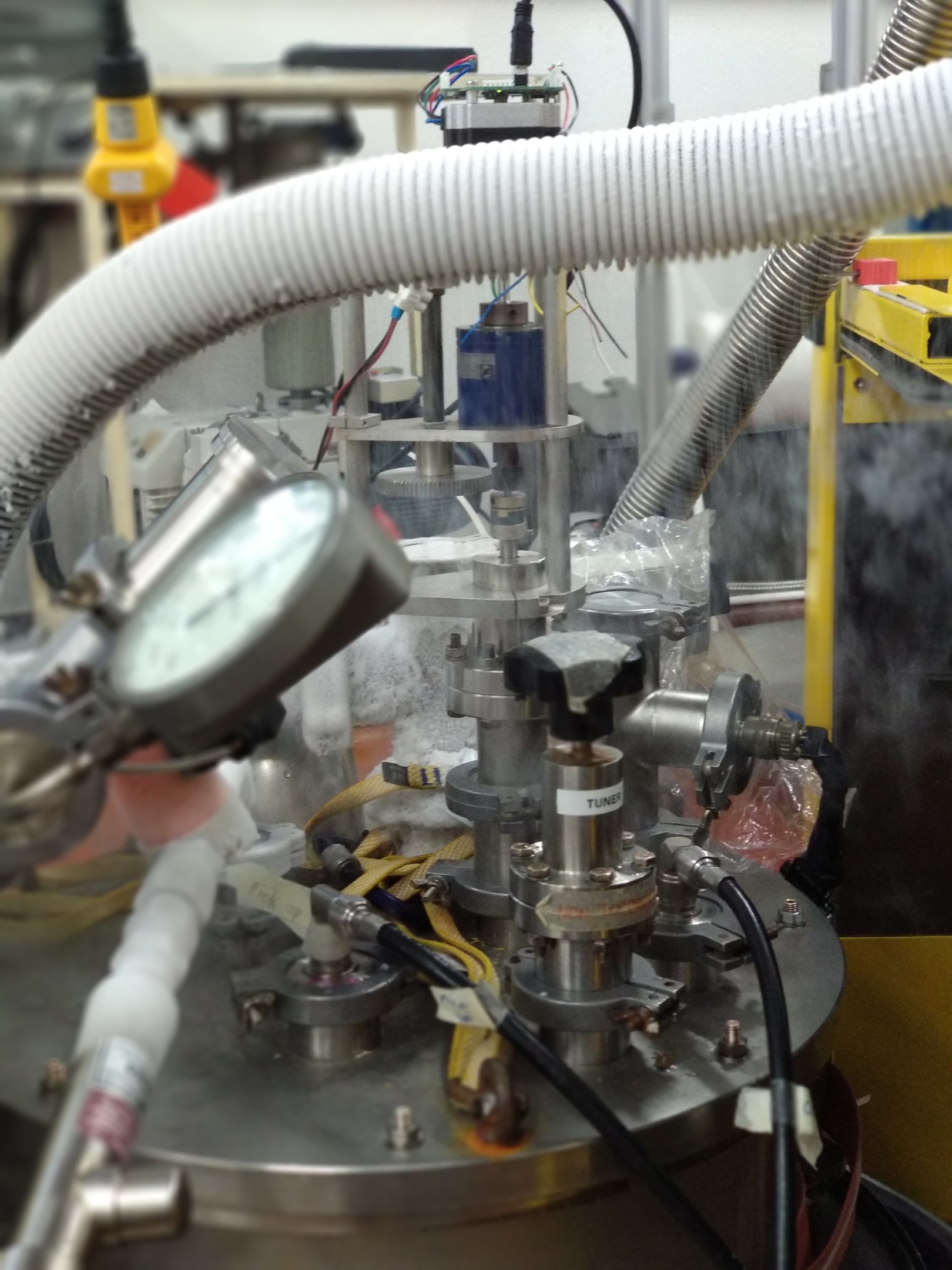 17
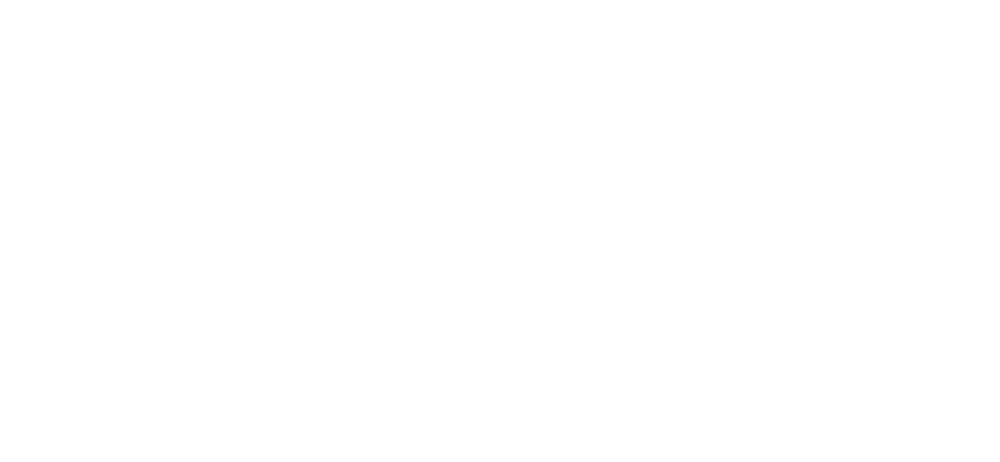 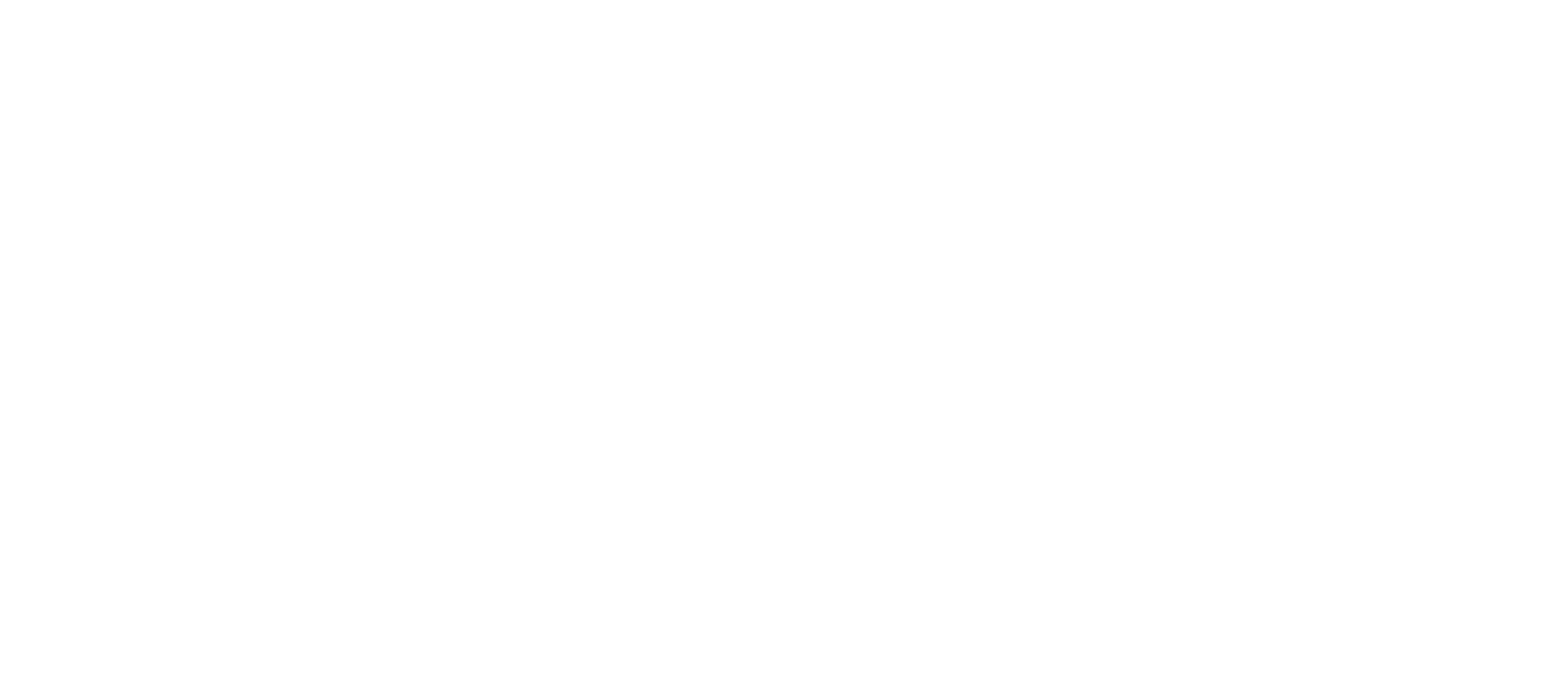 TFSRF-2021 15-18 March                                     	Andrii.Tsymbaliuk@lnl.infn.it
17
[Speaker Notes: 1)
2)
3)]
Nb/Cu QWR cryostat measurement results
Target
Measurement goal
18
18
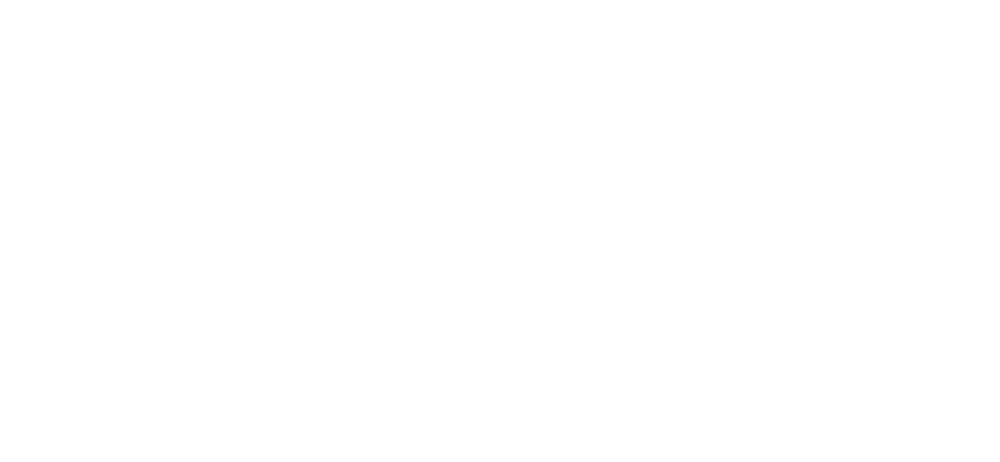 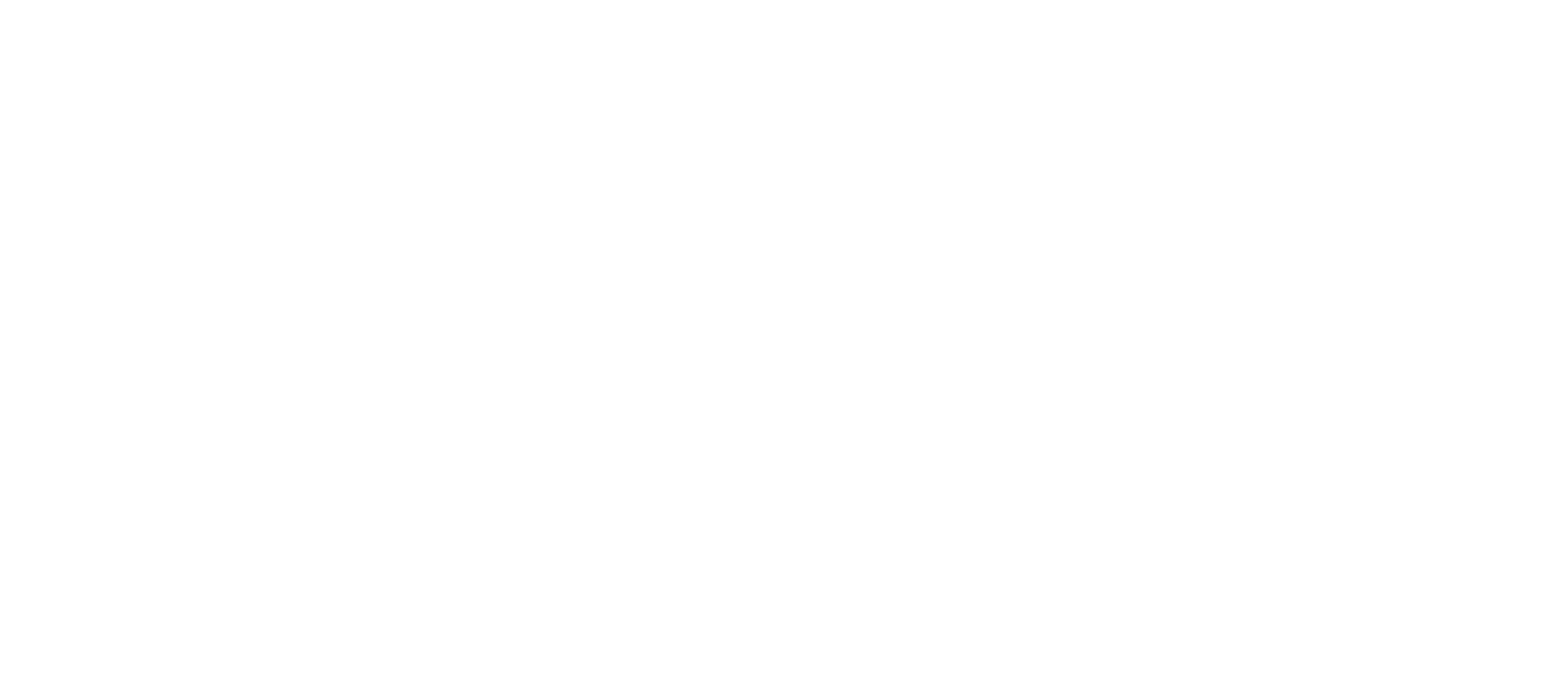 TFSRF-2021 15-18 March                                     	Andrii.Tsymbaliuk@lnl.infn.it
18
Nb/Cu QWR cryostat measurement results
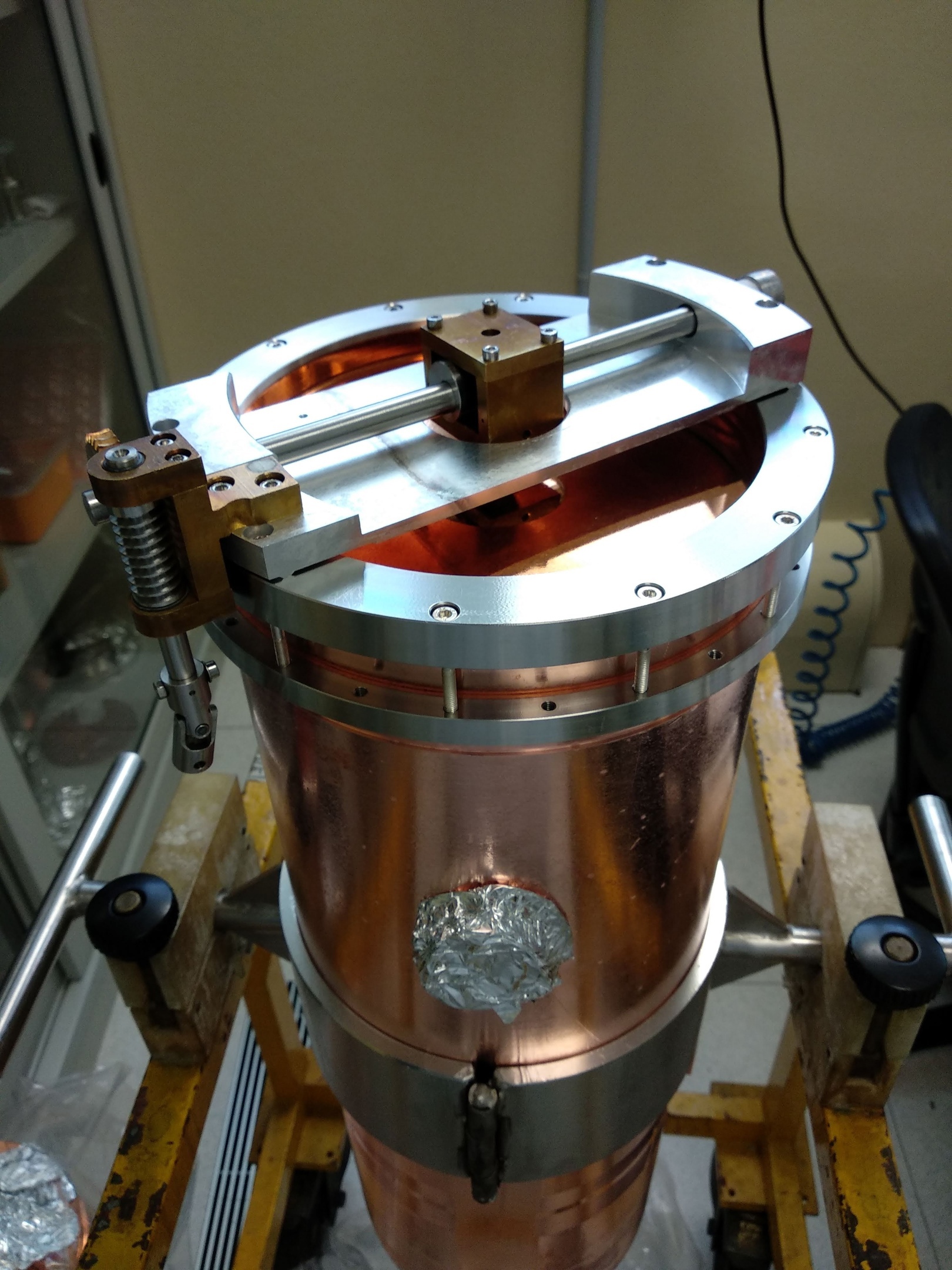 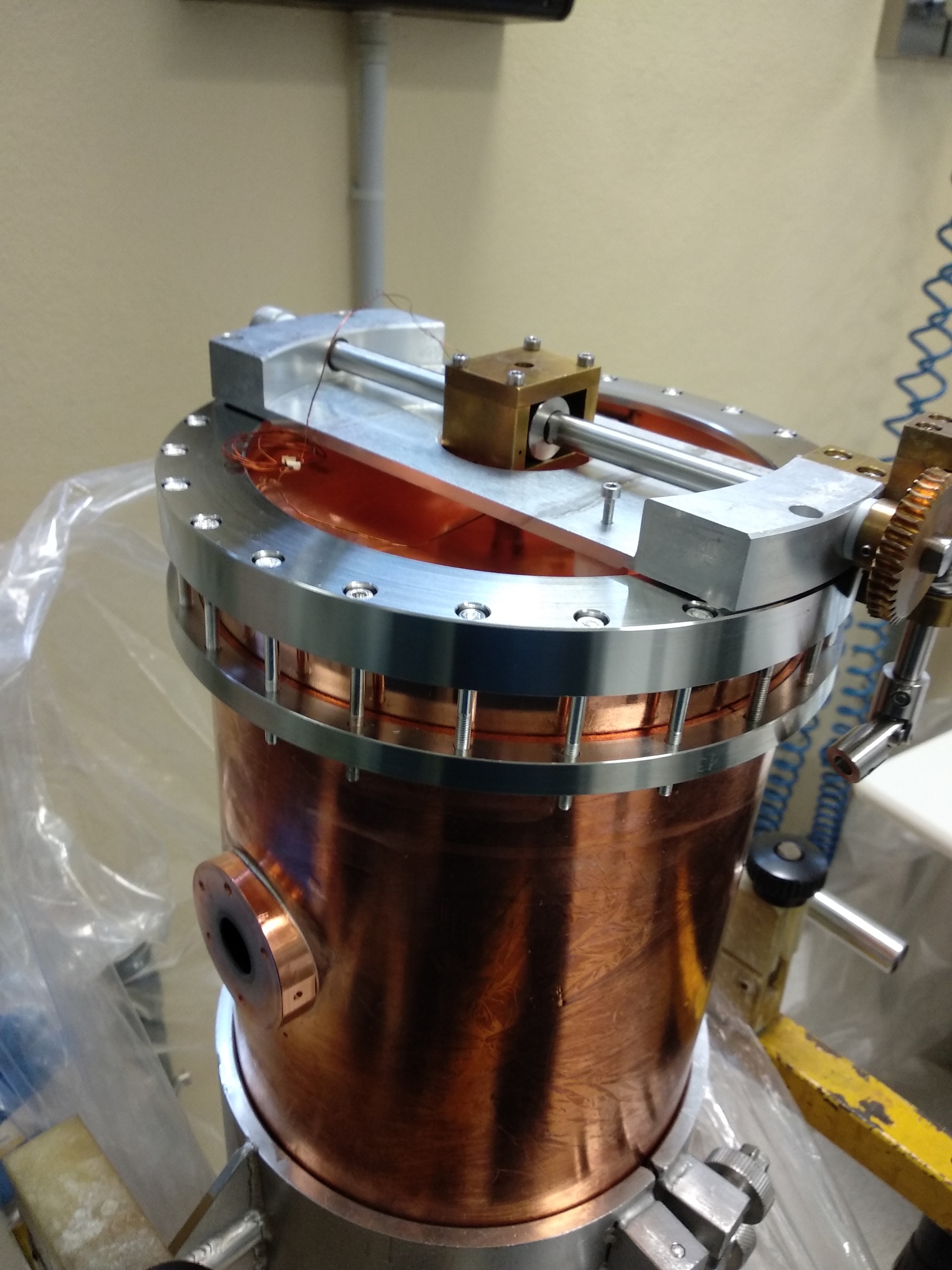 19
19
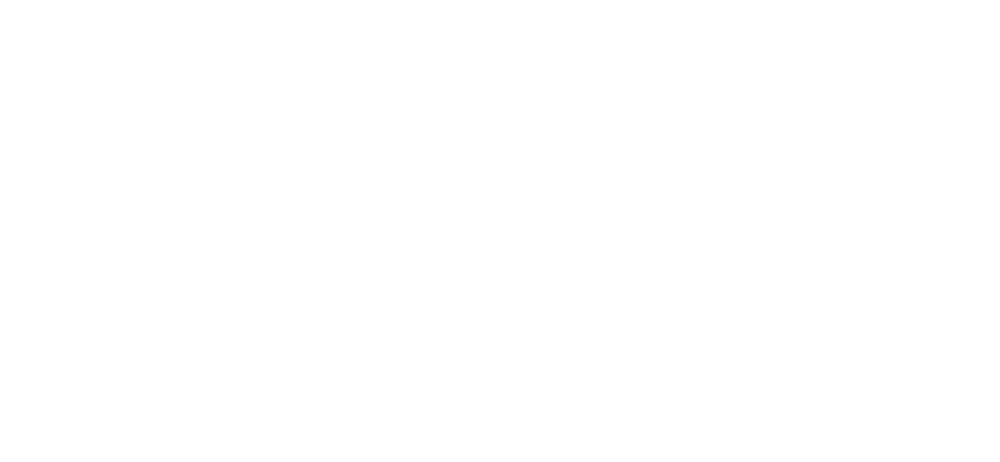 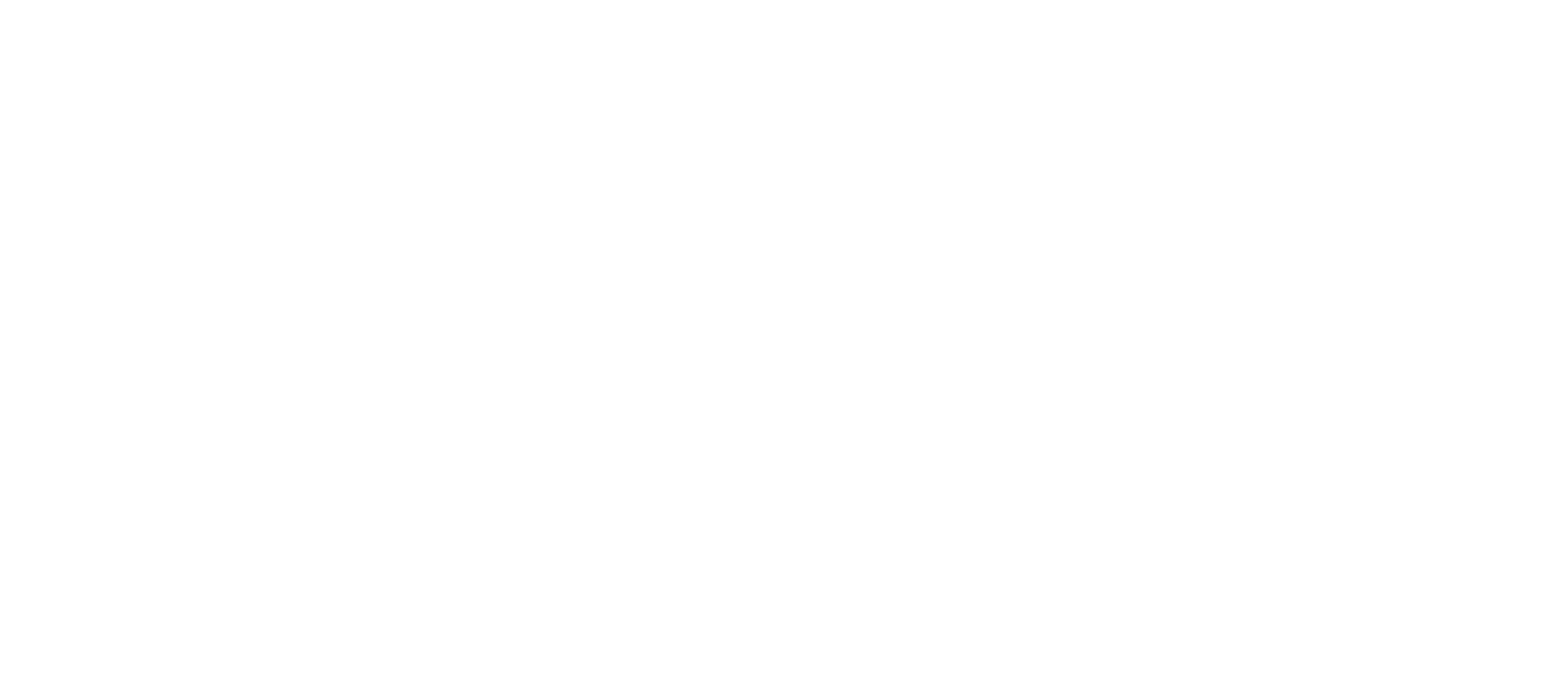 TFSRF-2021 15-18 March                                     	Andrii.Tsymbaliuk@lnl.infn.it
19
Current status of the ALPI Upgrade
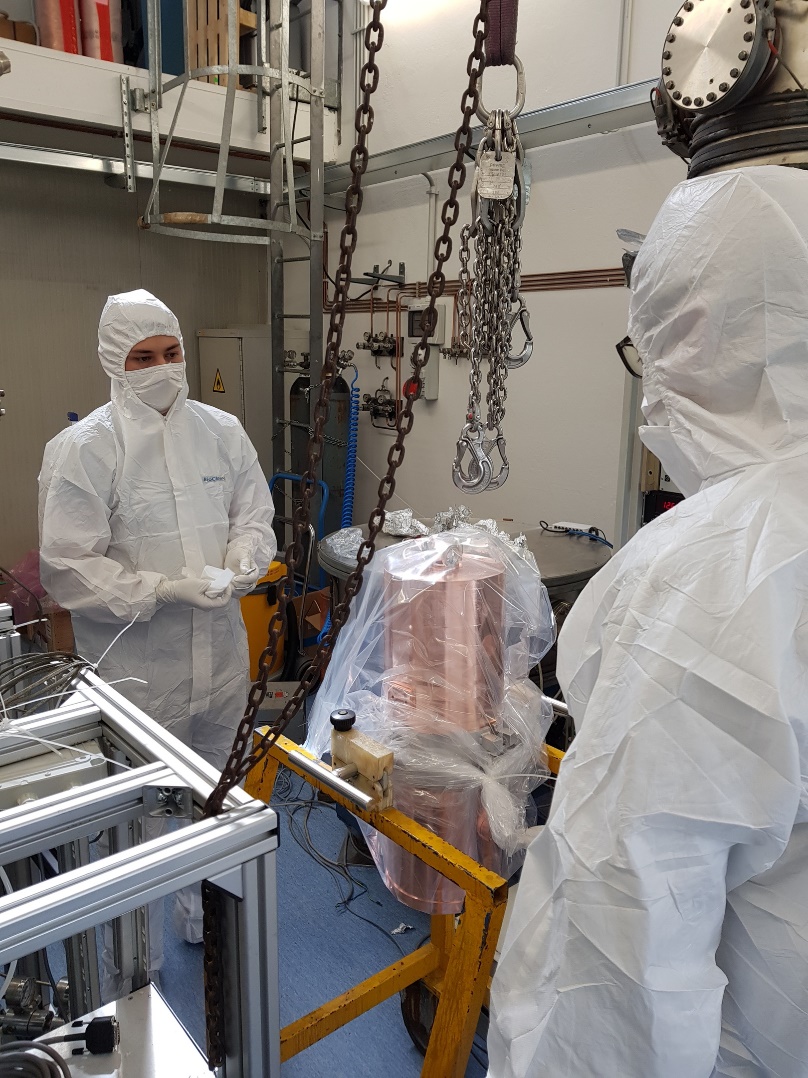 Conclusions

Sputtering and measurement vacuum systems for QWR production were refurbished and modified;
QWR sputtering technology was updated for production of Nb/Cu high-β QWR cavities;
Several Nb/Cu QWR cavities were produced;
2 Nb/Cu QWR cavities are ready for use;
The best performance of the produced QWR:
Q[0] = 2,07E+9; Q[7W] = 4,2E+8 E[acc] = 6,6 MV/m)
20
20
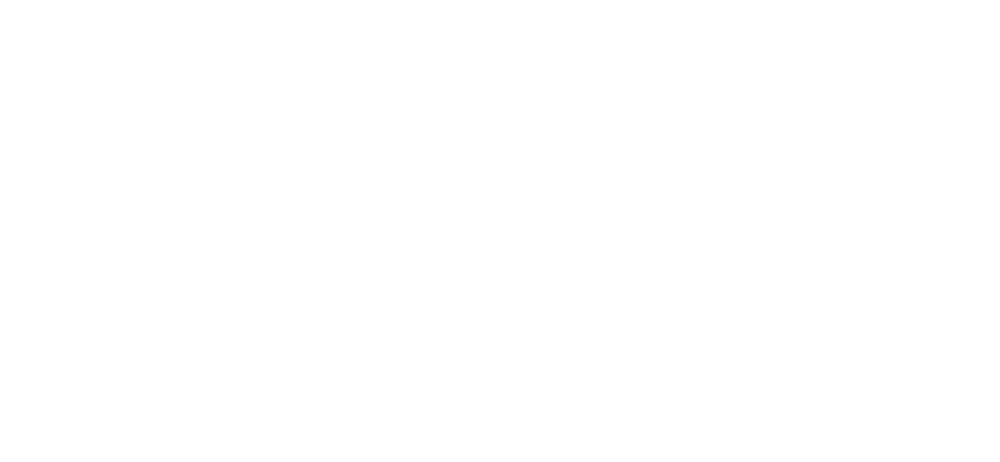 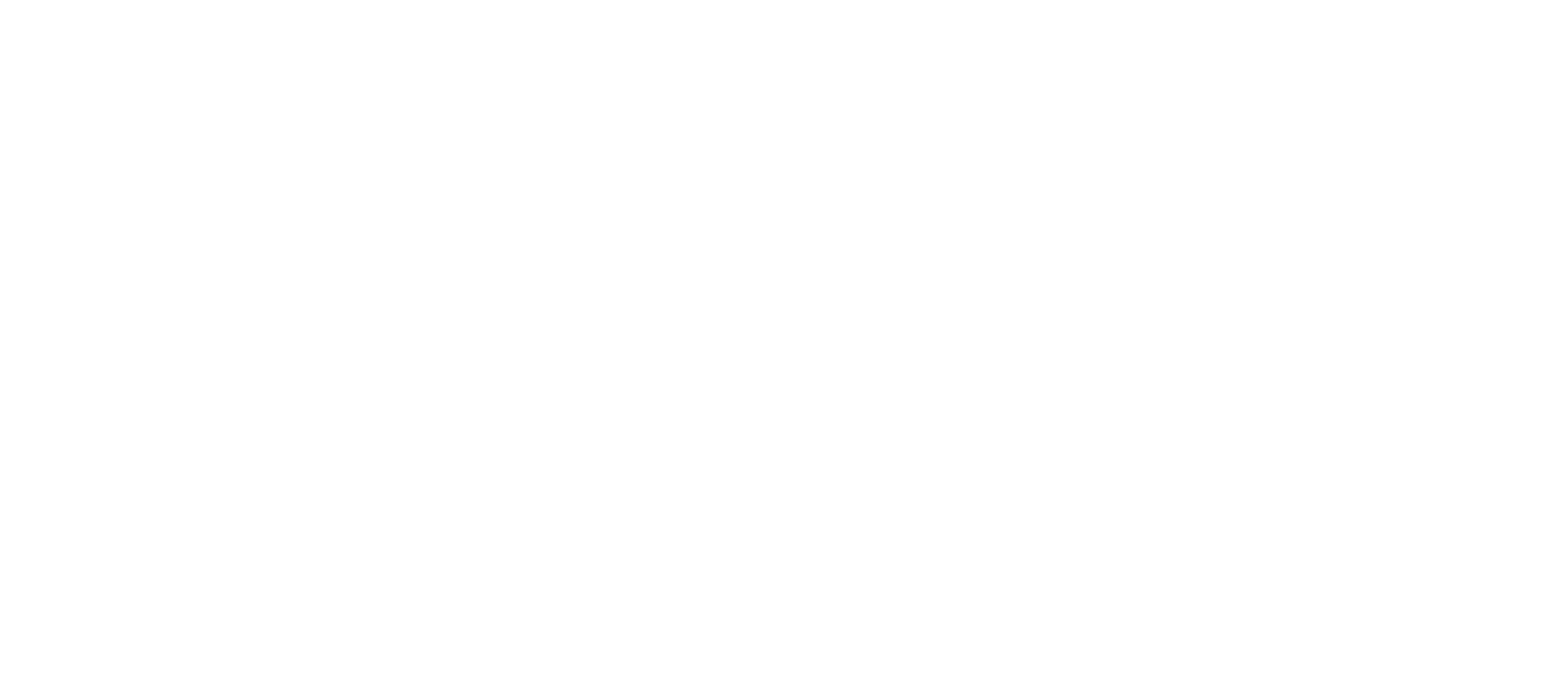 TFSRF-2021 15-18 March                                     	Andrii.Tsymbaliuk@lnl.infn.it
20
Thank you for attention!
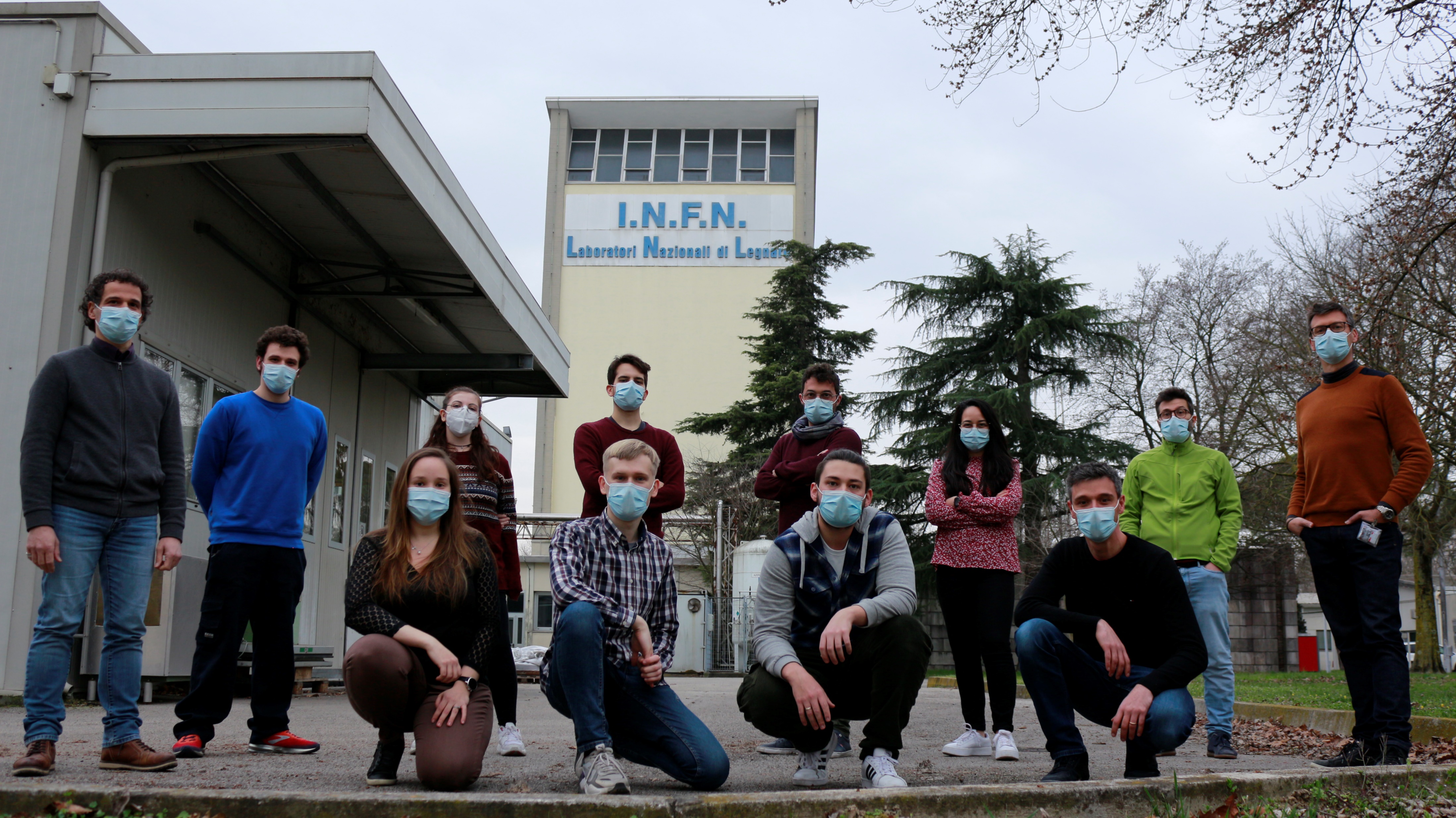 Special thanks to my research team: Giorgio Keppel, Enrico Munaron, Damiano Bortolato, Fabrizio Stivanello, Eduard Chyhyrynets and Cristian Pira.
21
21
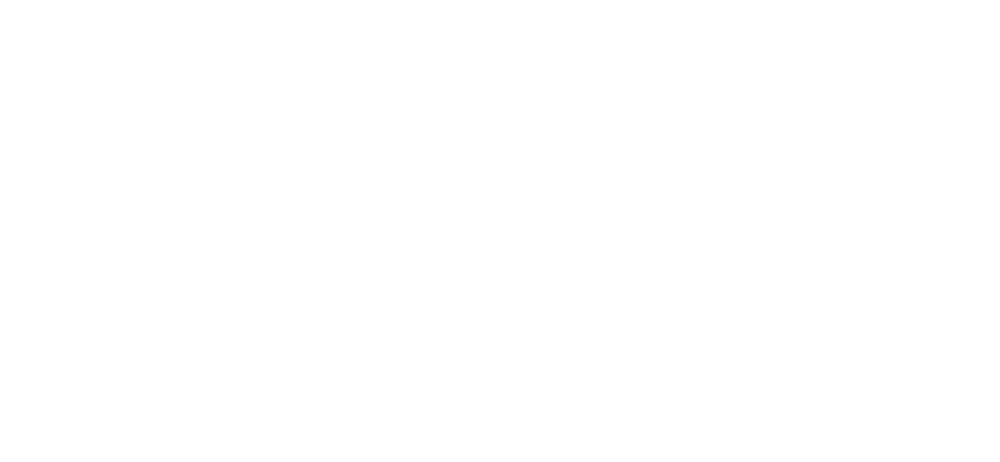 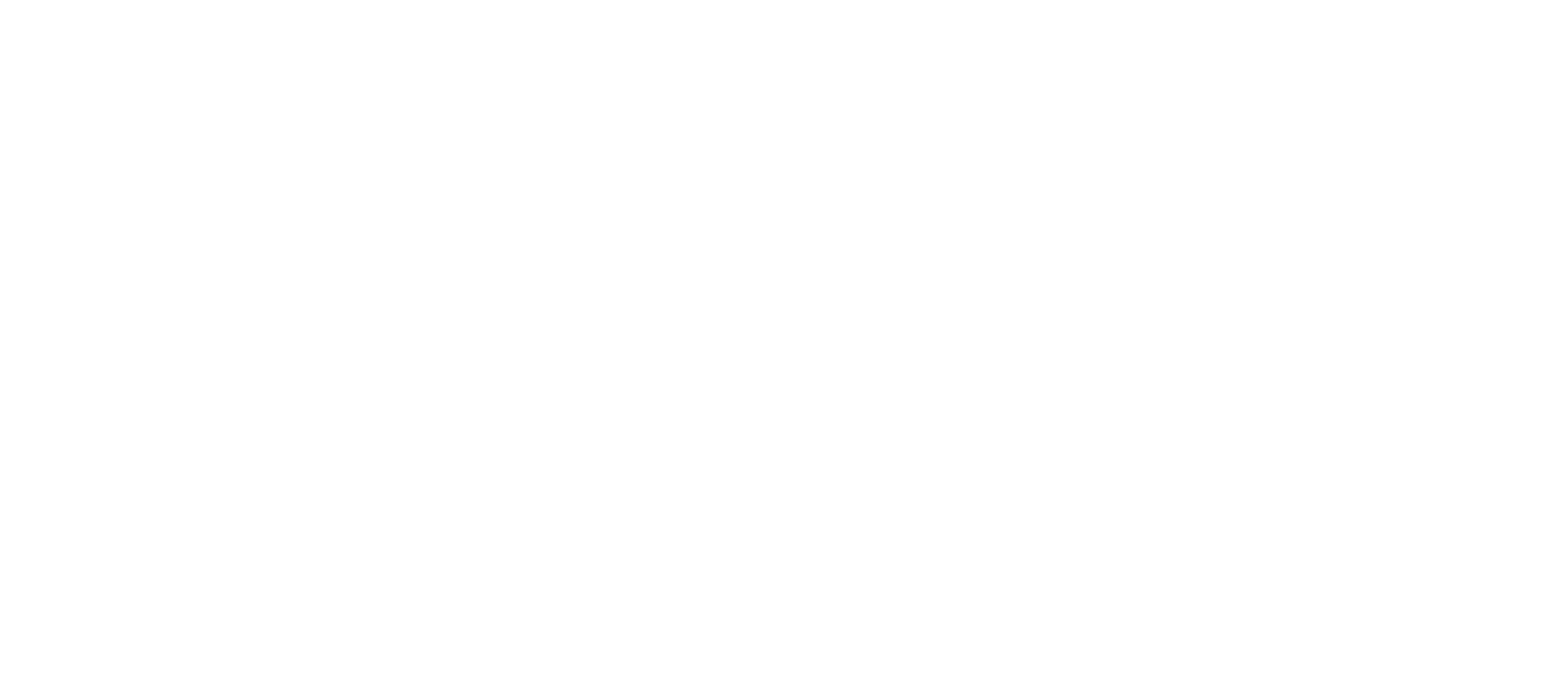 TFSRF-2021 15-18 March                                     	Andrii.Tsymbaliuk@lnl.infn.it
21